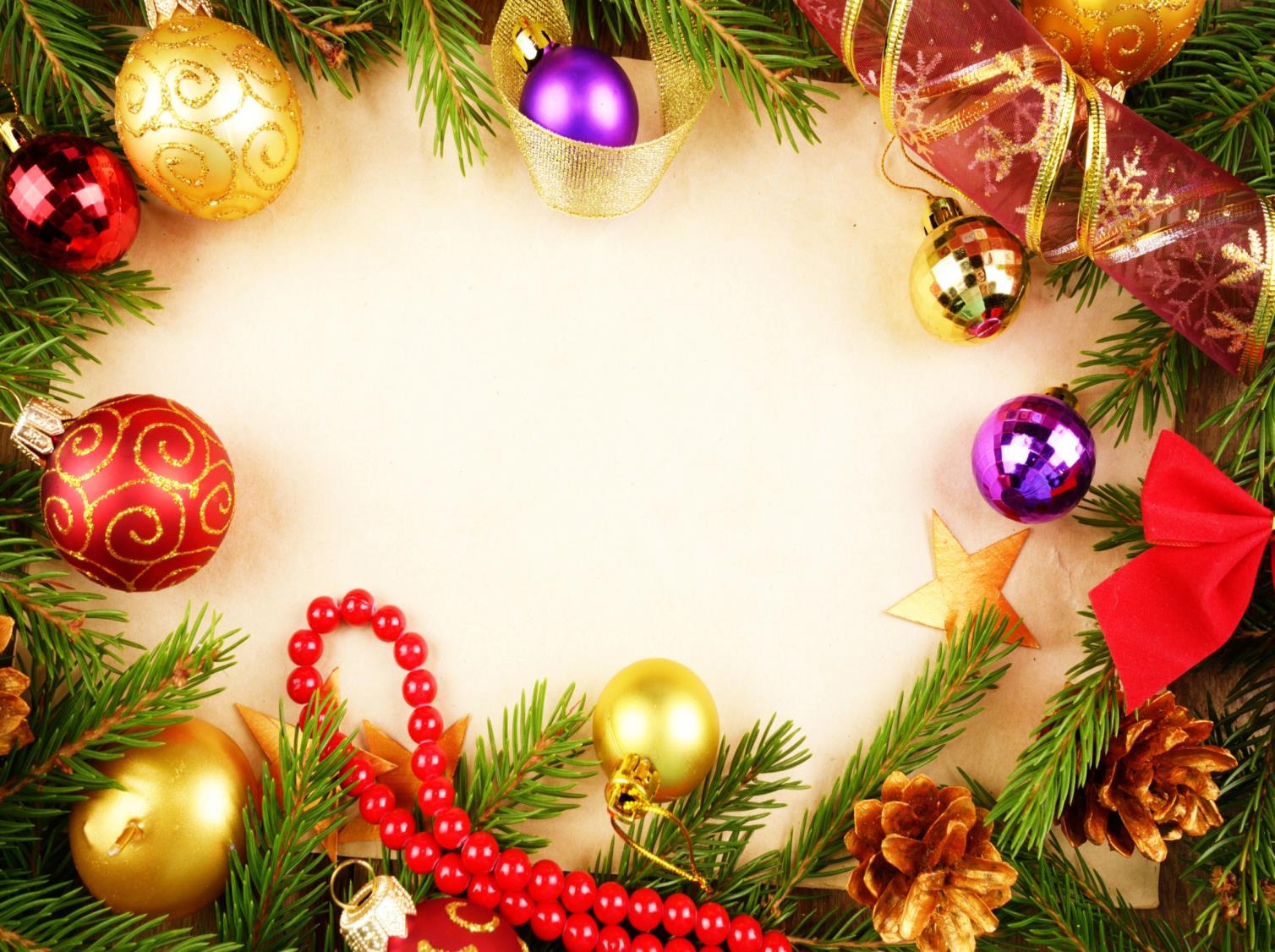 МБДОУЦРР №28 «Огонёк»
Электронная газета № 29
«Чародейка Зима»
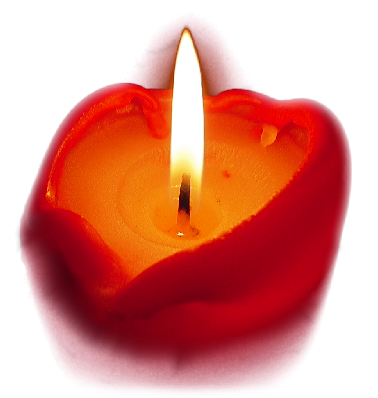 Заходите к нам на 
«Огонёк»
Дата выпуска : 10.01.17
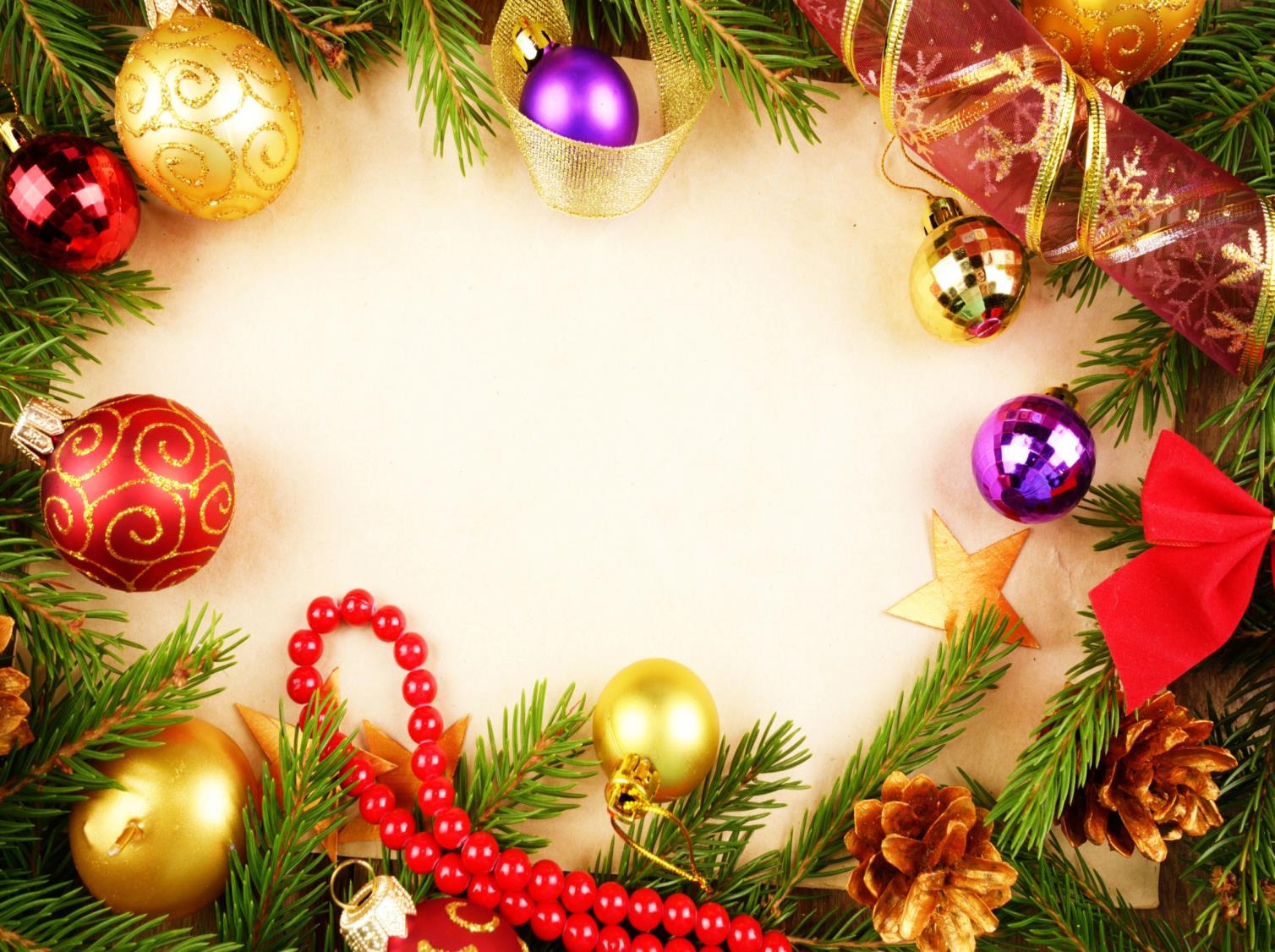 Из нашей газеты вы узнаете 
как проходили:
Новогодние праздники;
Выставки творческих работ;
Театральная неделя.
День рожденье эскимо.
Практический семинар 
«Разработка и реализация 
информационных проектов»
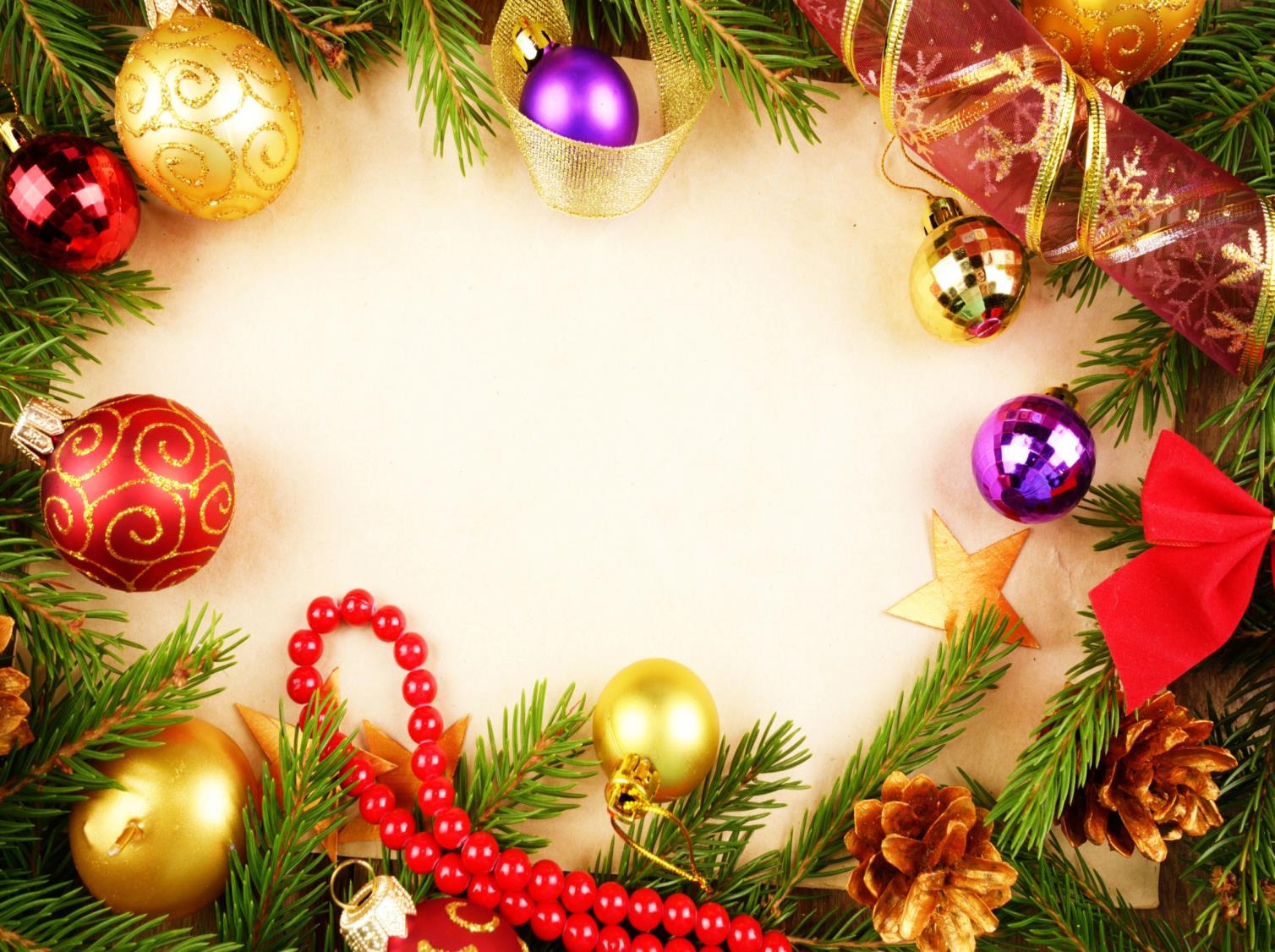 Новогодние утренники
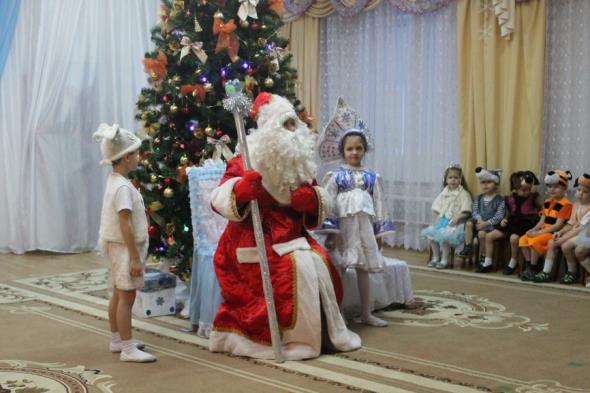 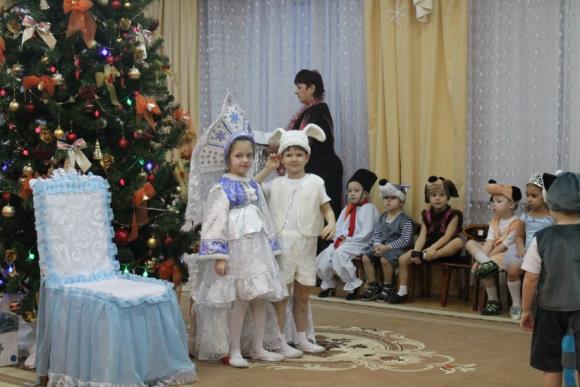 Серебро, огни и блестки,- Целый мир из серебра! В жемчугах горят березки, Черно-голые вчера.
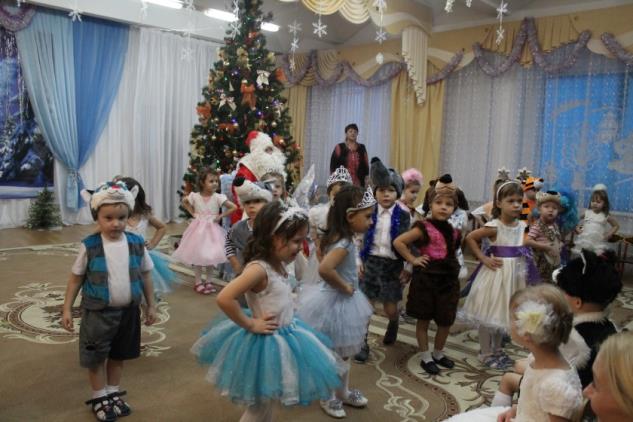 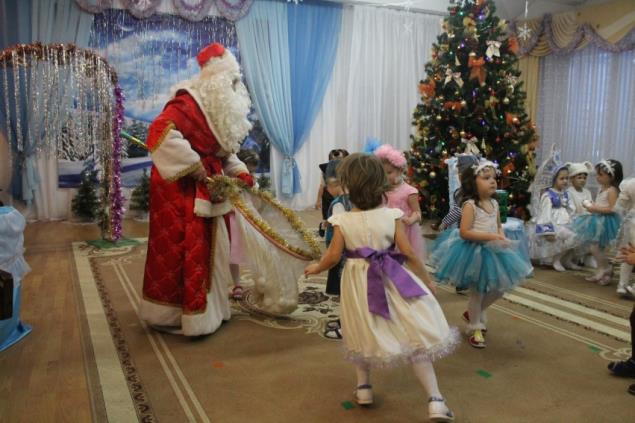 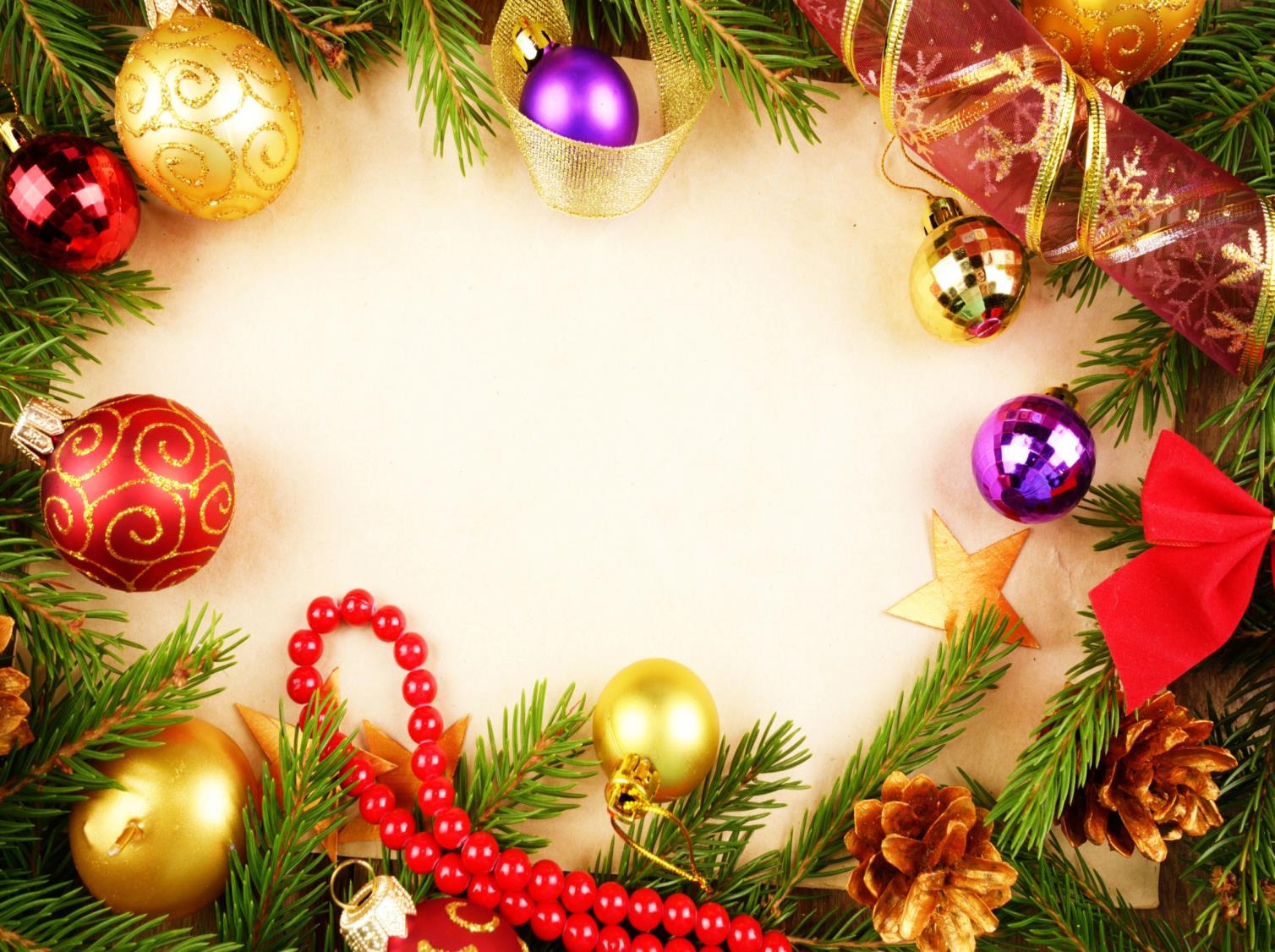 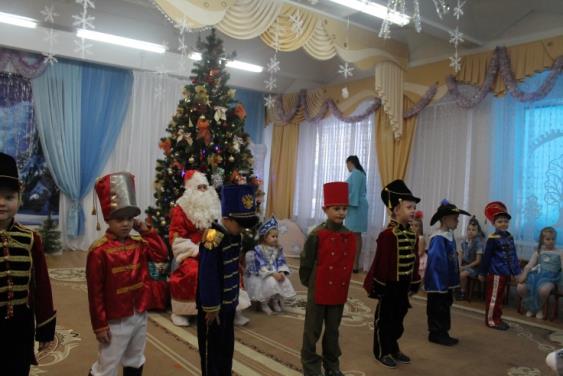 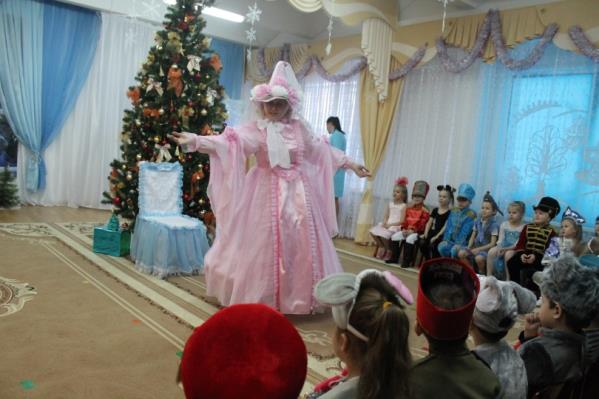 Нарядили елку в праздничное платье:В пестрые гирлянды, в яркие огни.
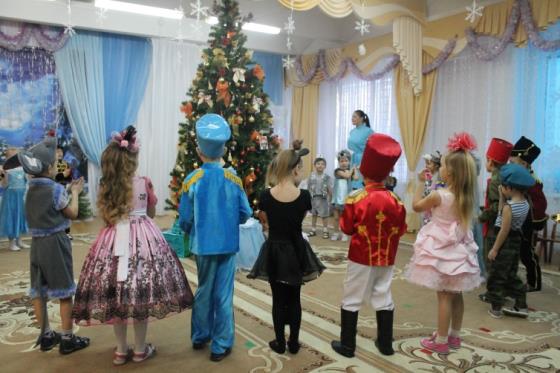 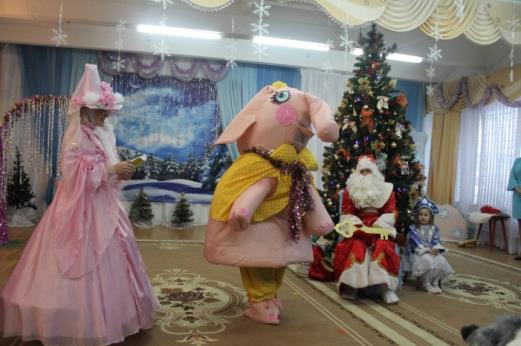 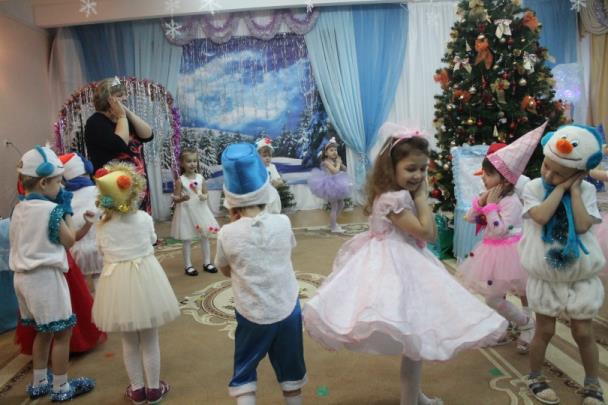 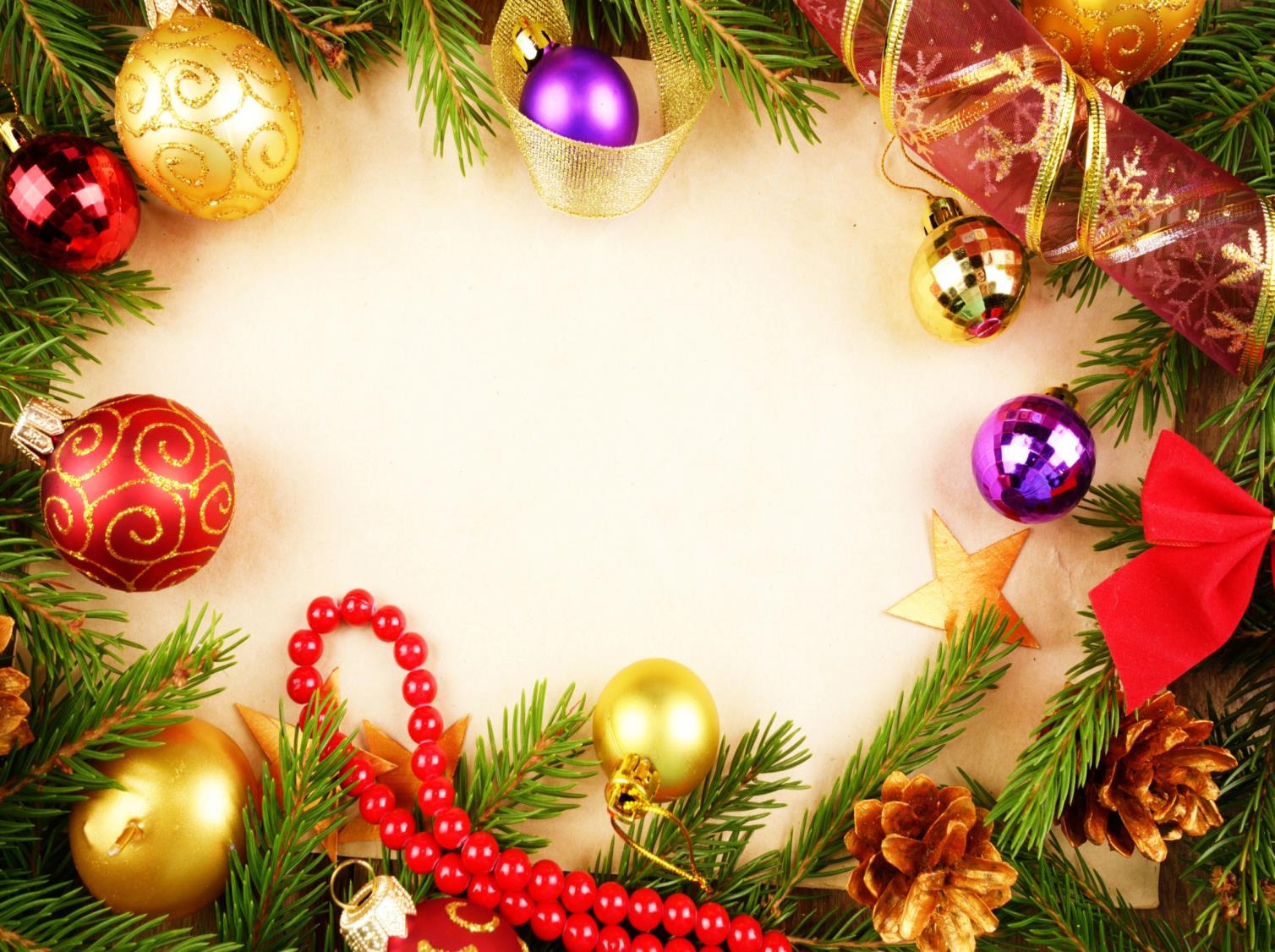 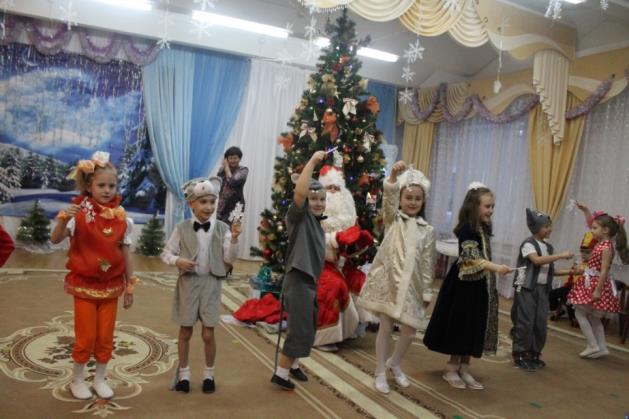 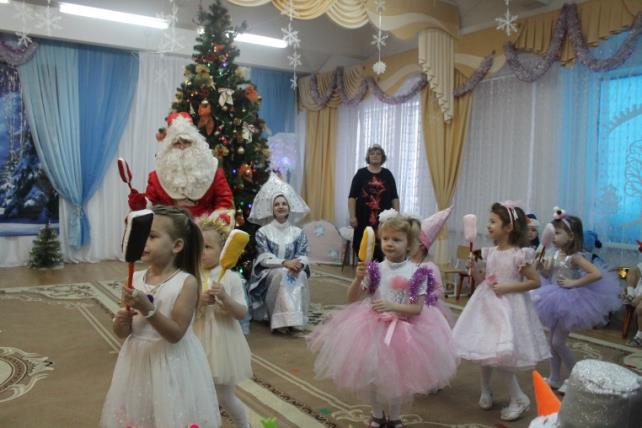 С песнями весёлымиВ старый тёмный лесЗимушка приехалаС сундучком чудес.
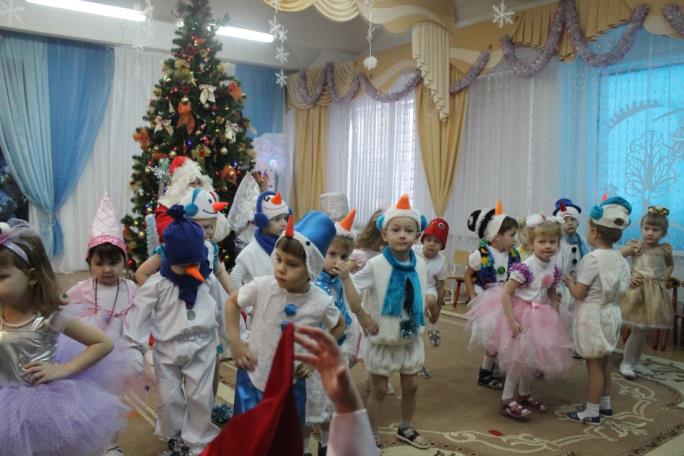 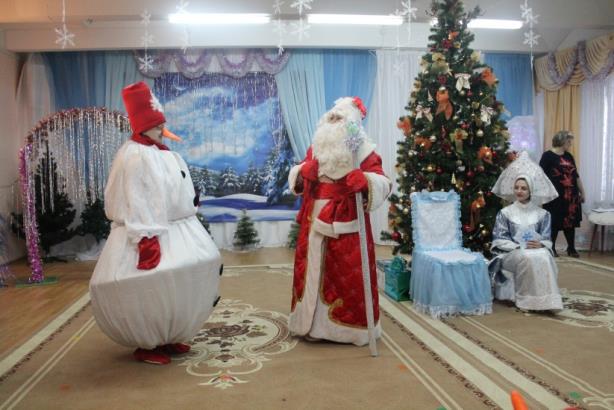 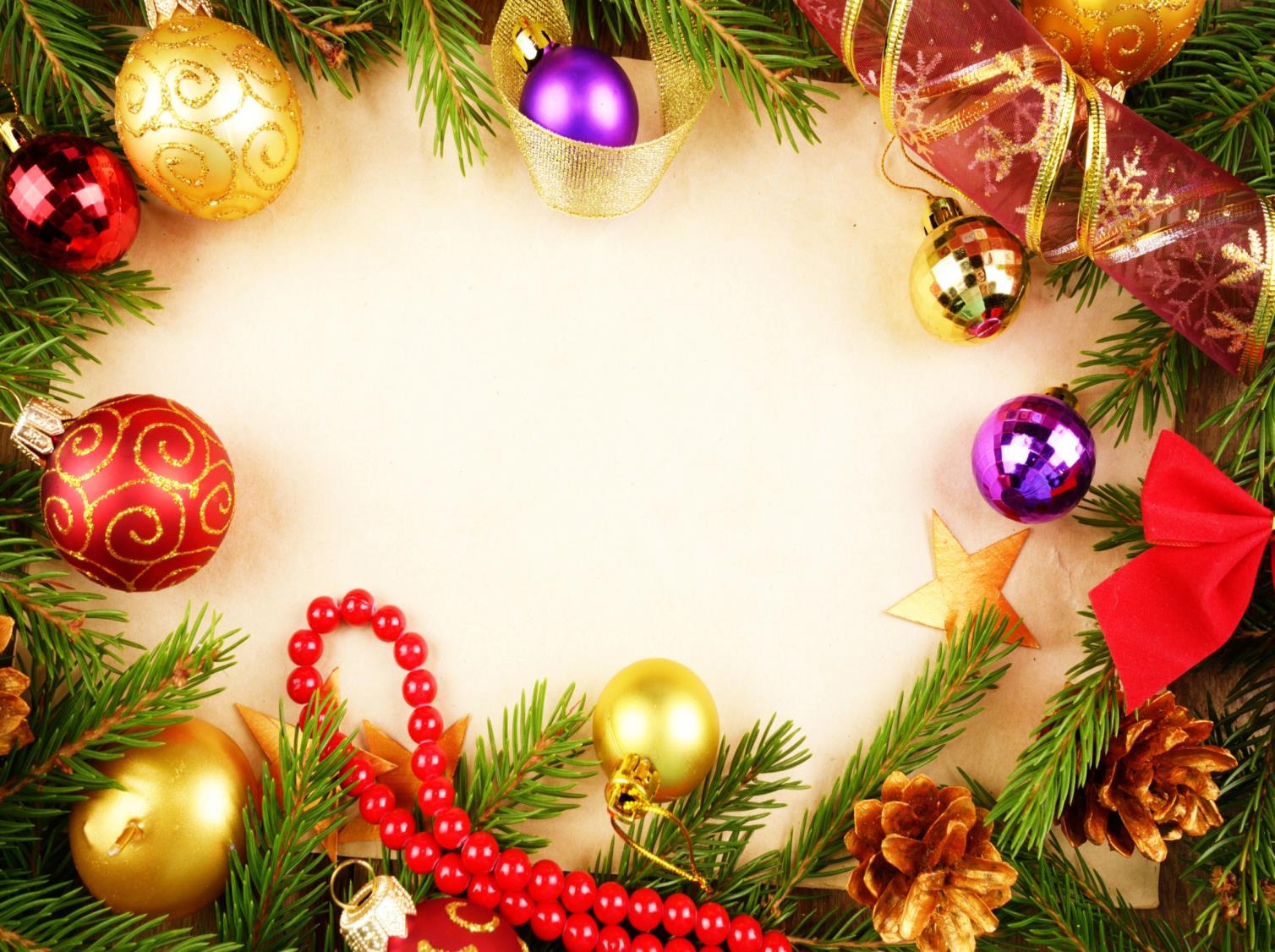 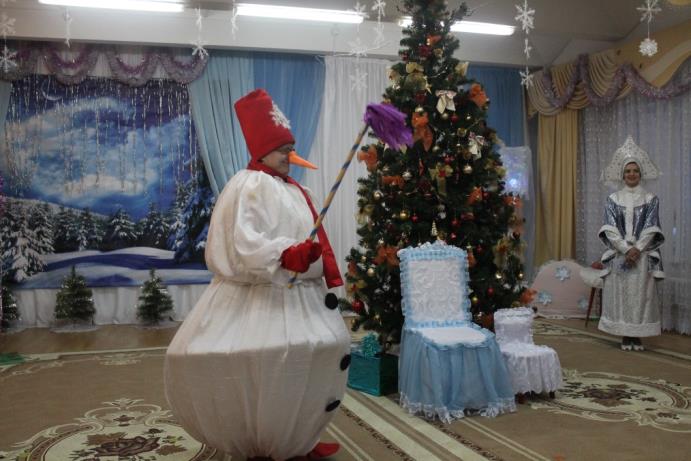 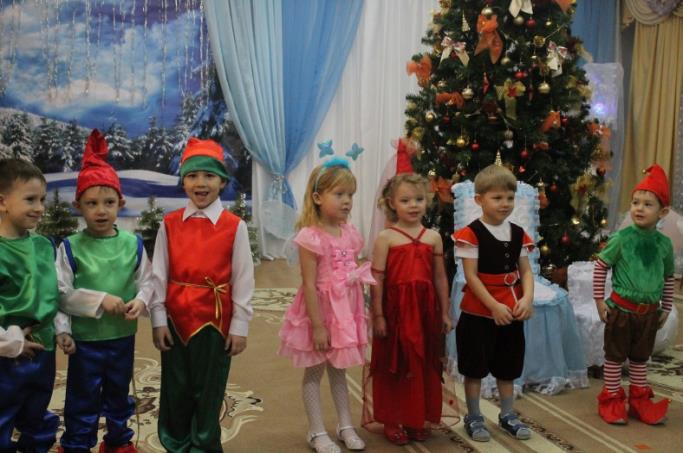 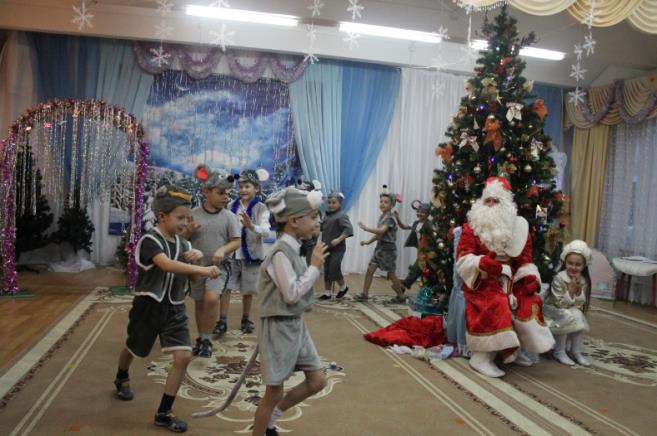 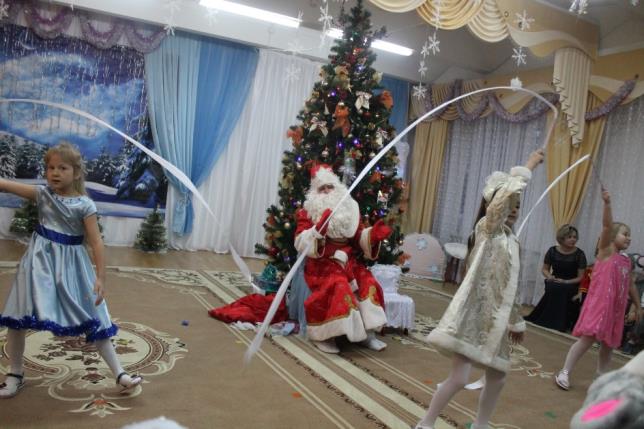 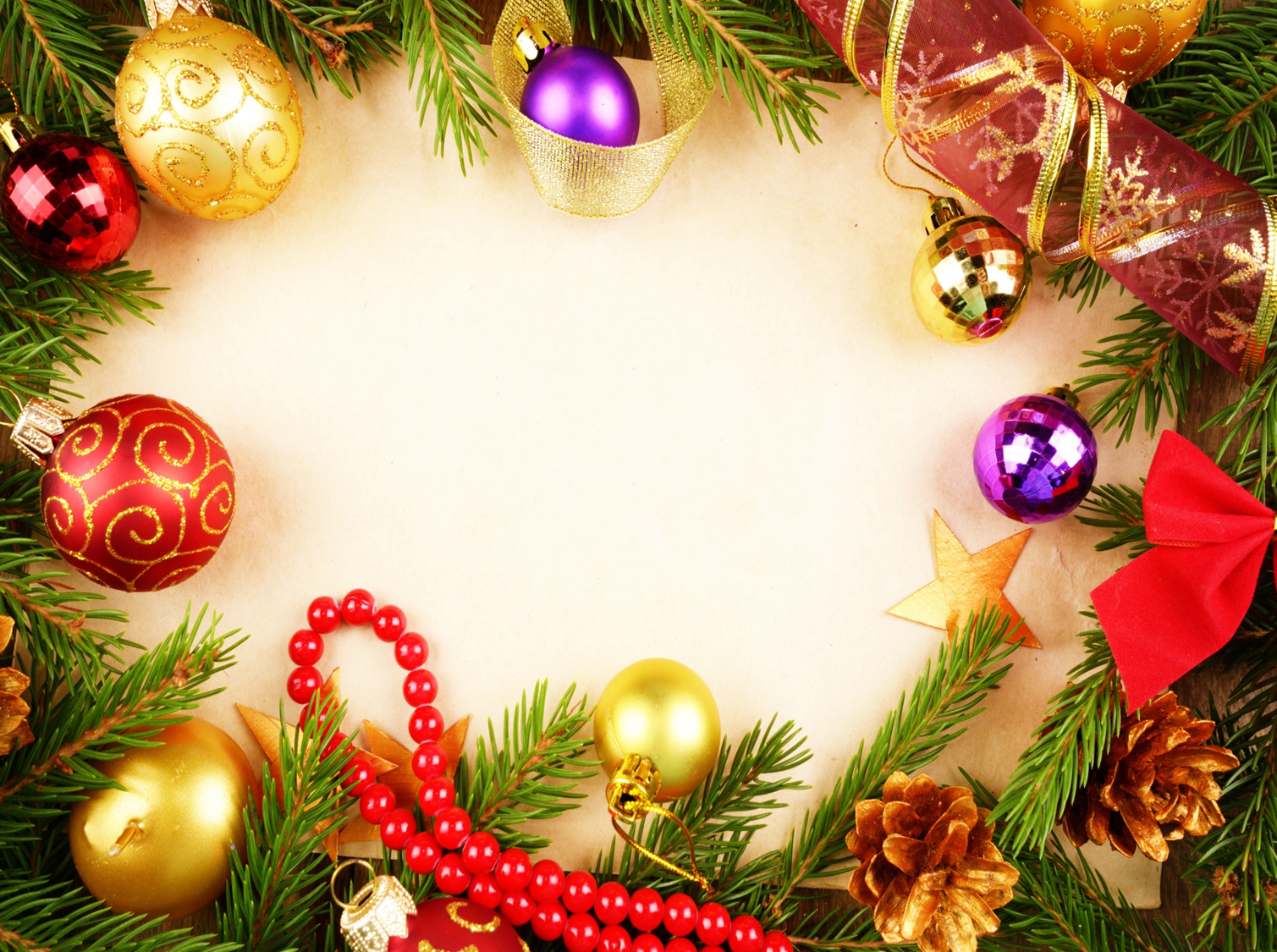 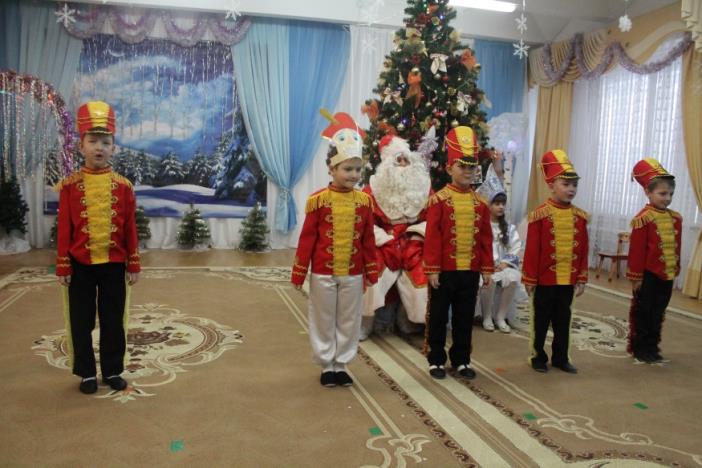 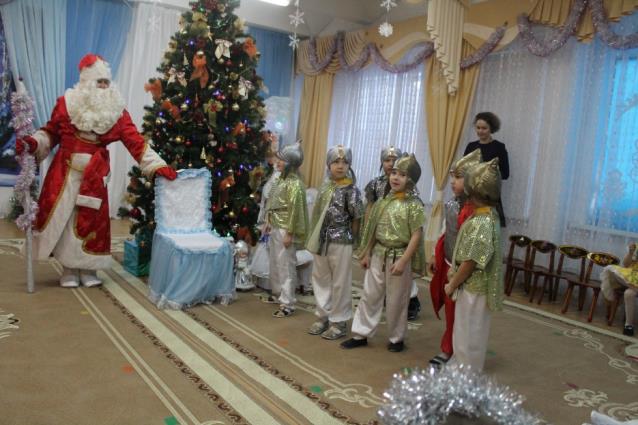 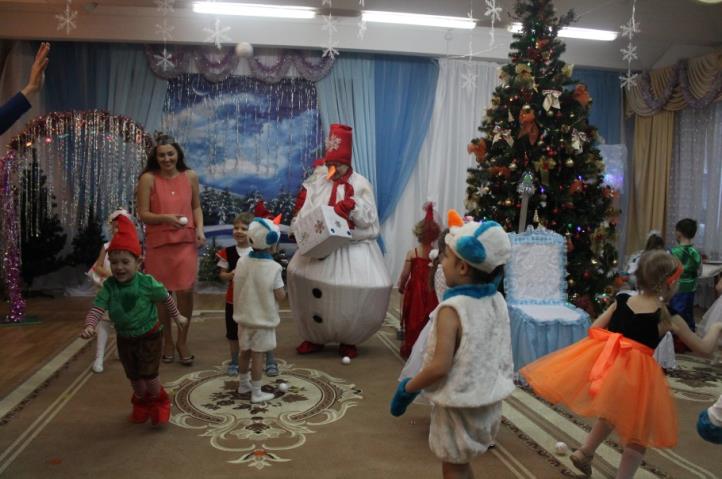 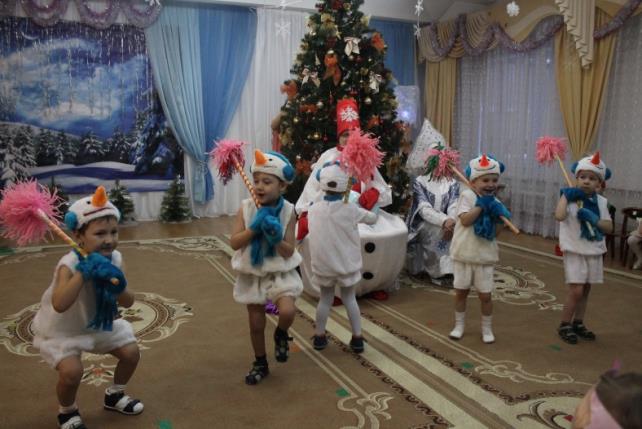 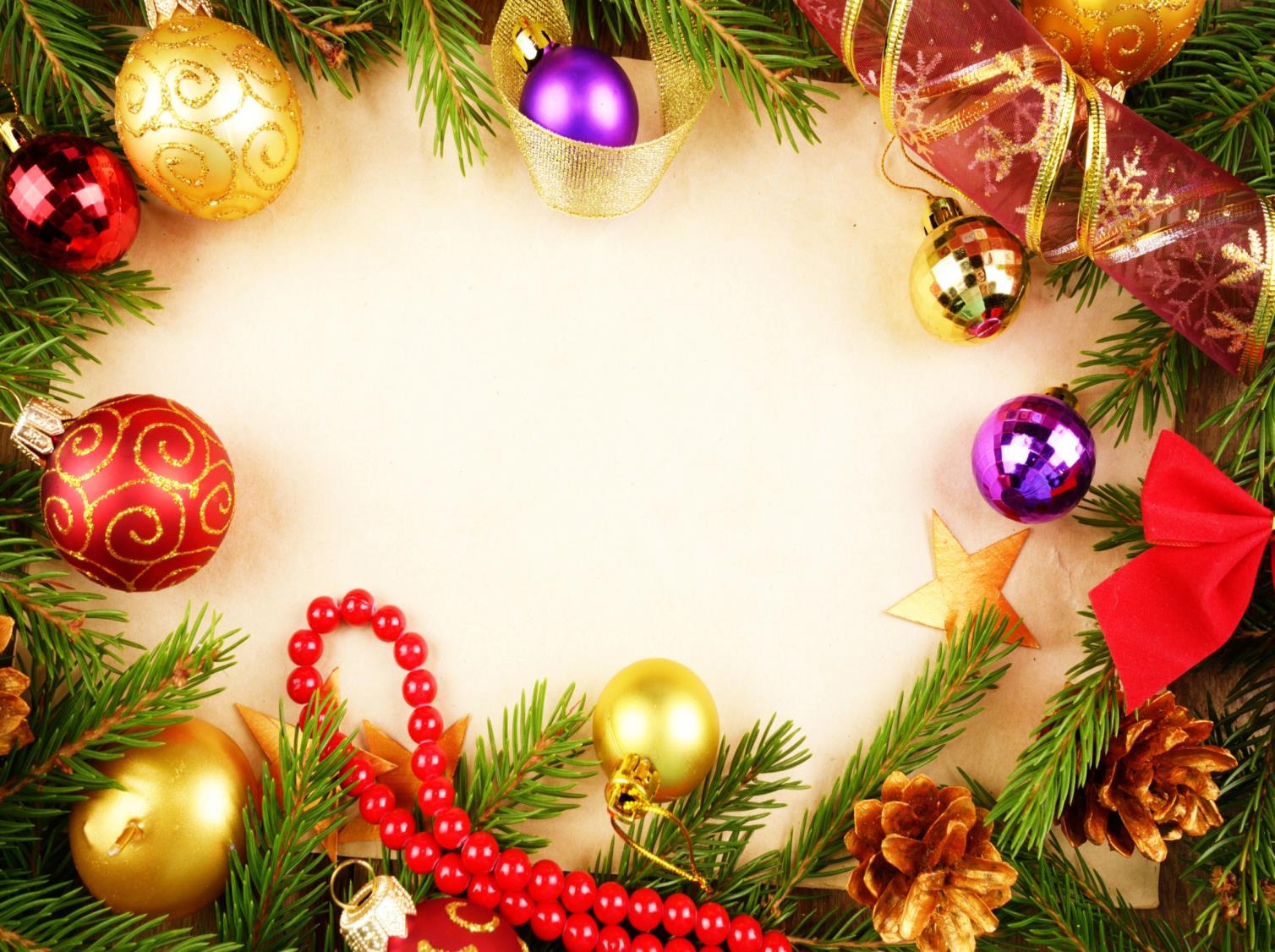 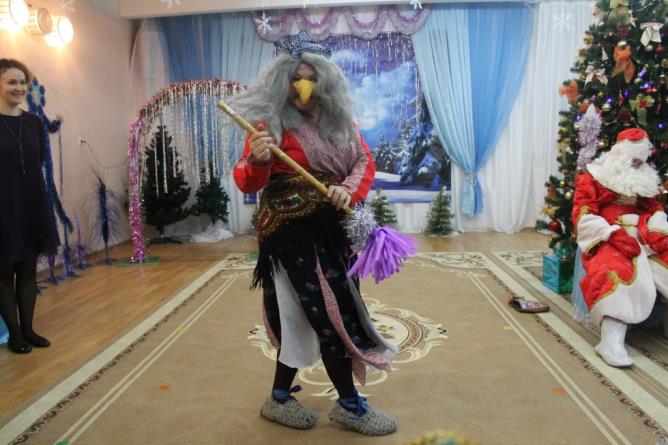 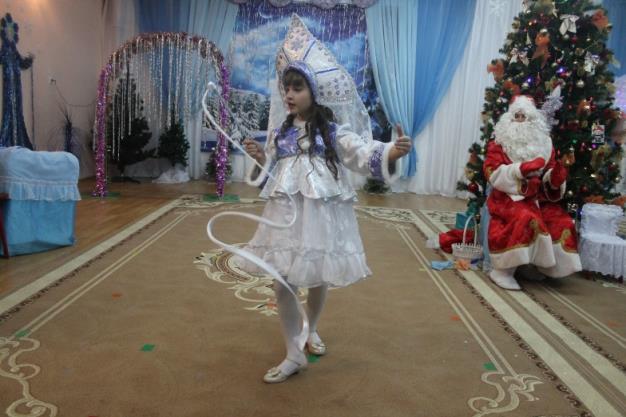 В ледяной карете мчитсяЗимушка-зима,Ветер крыльями стучитсяВ сонные дома.
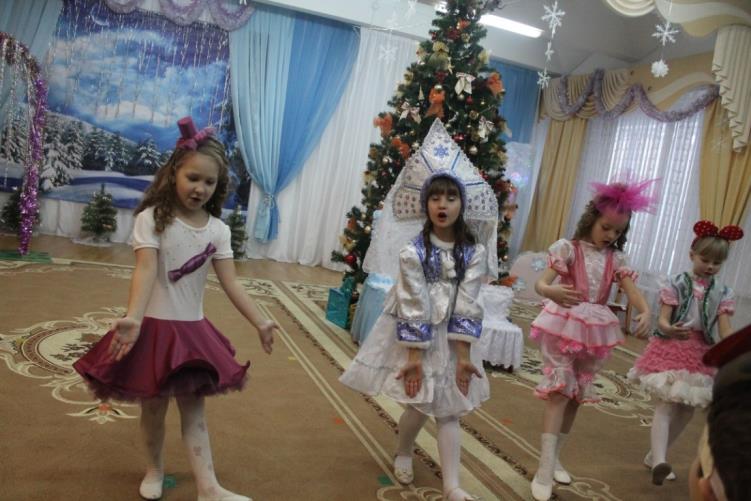 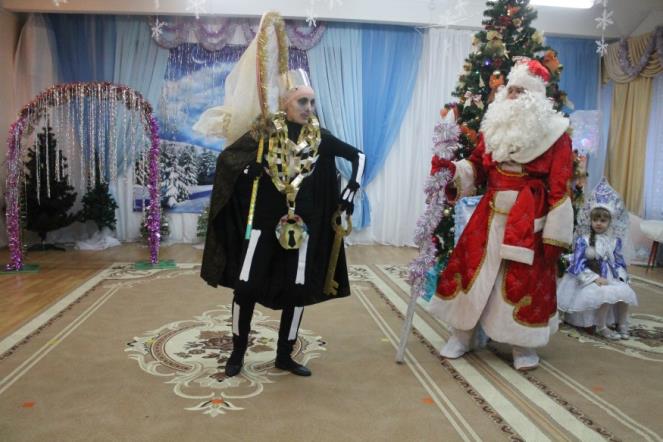 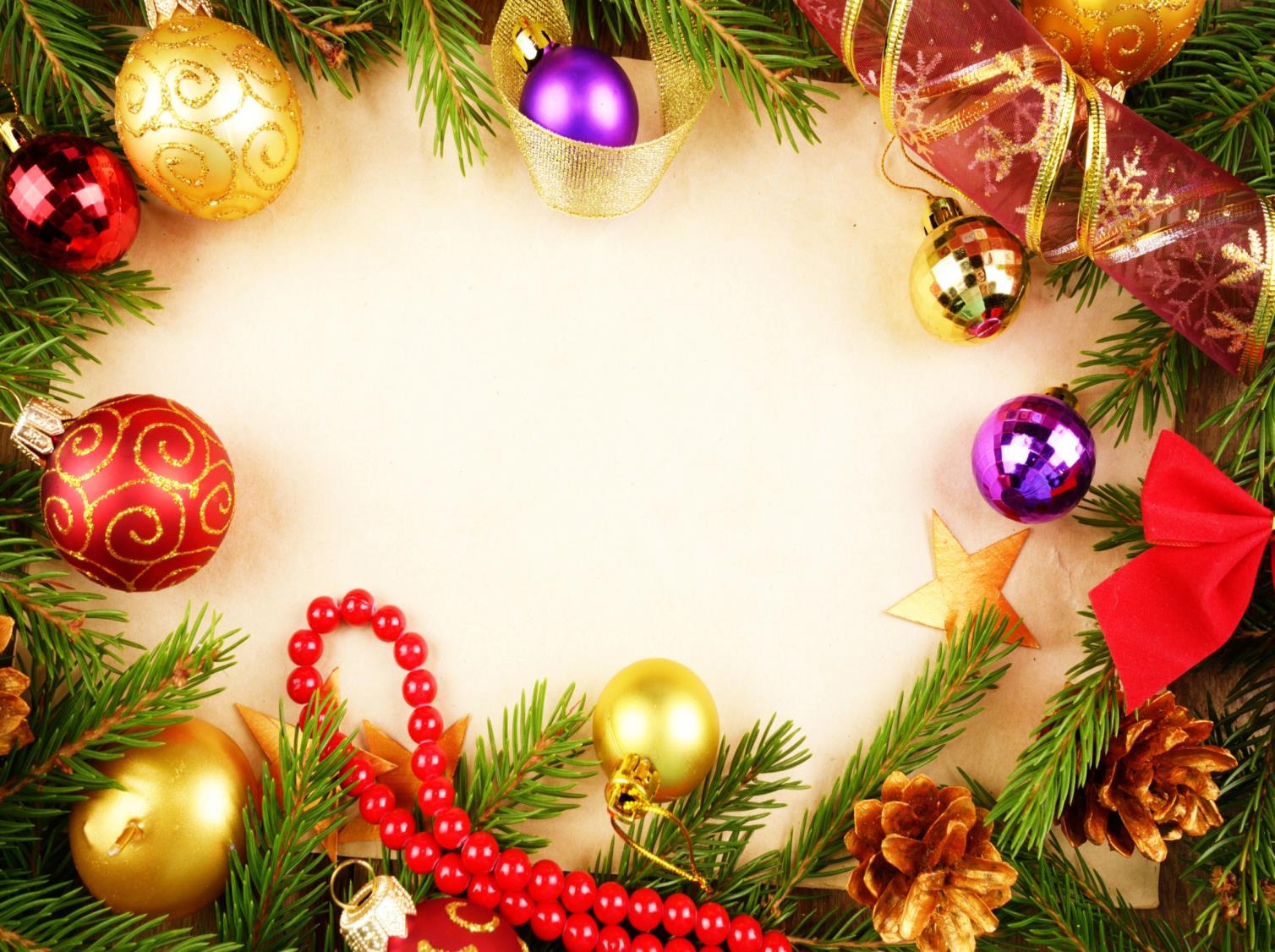 Творческие работы
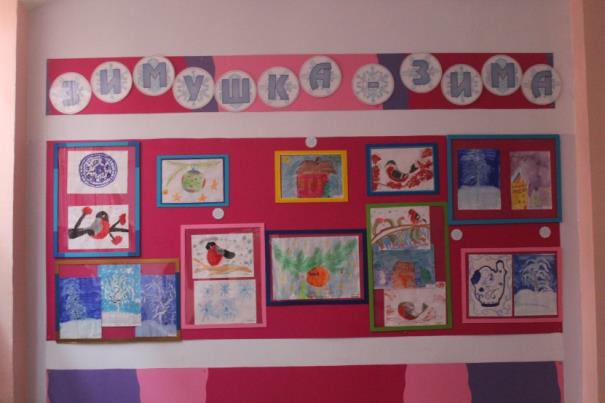 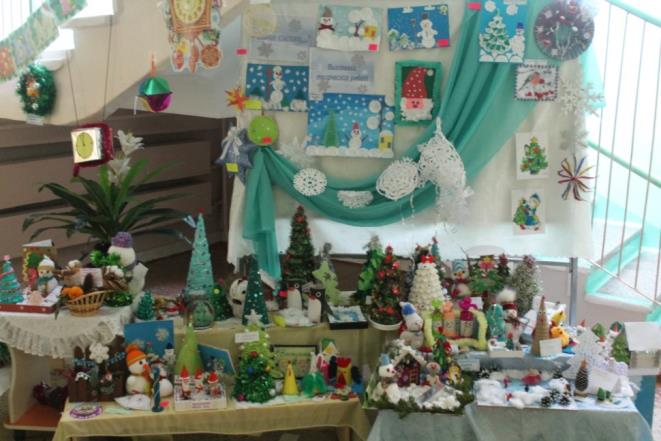 Разукрасилась зима:На уборе бахромаИз прозрачных льдинок,Звездочек-снежинок.
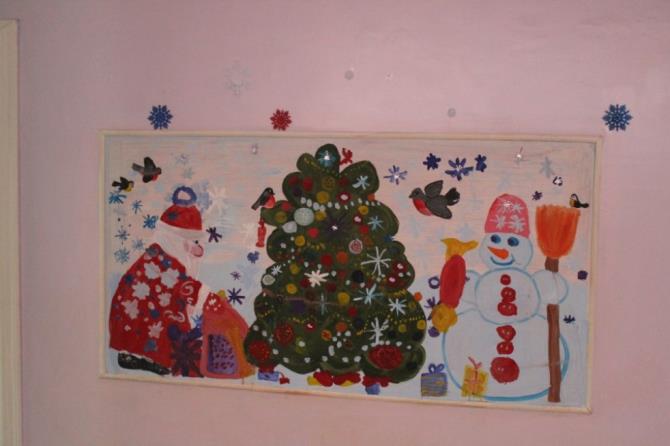 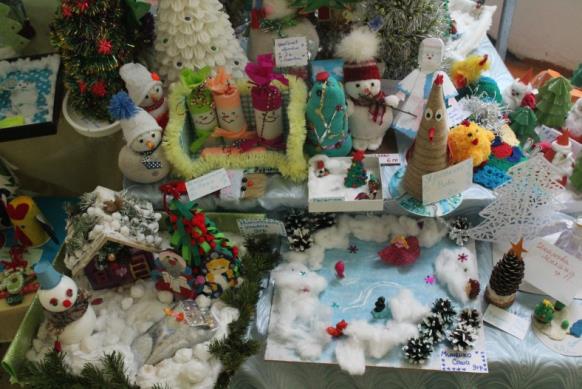 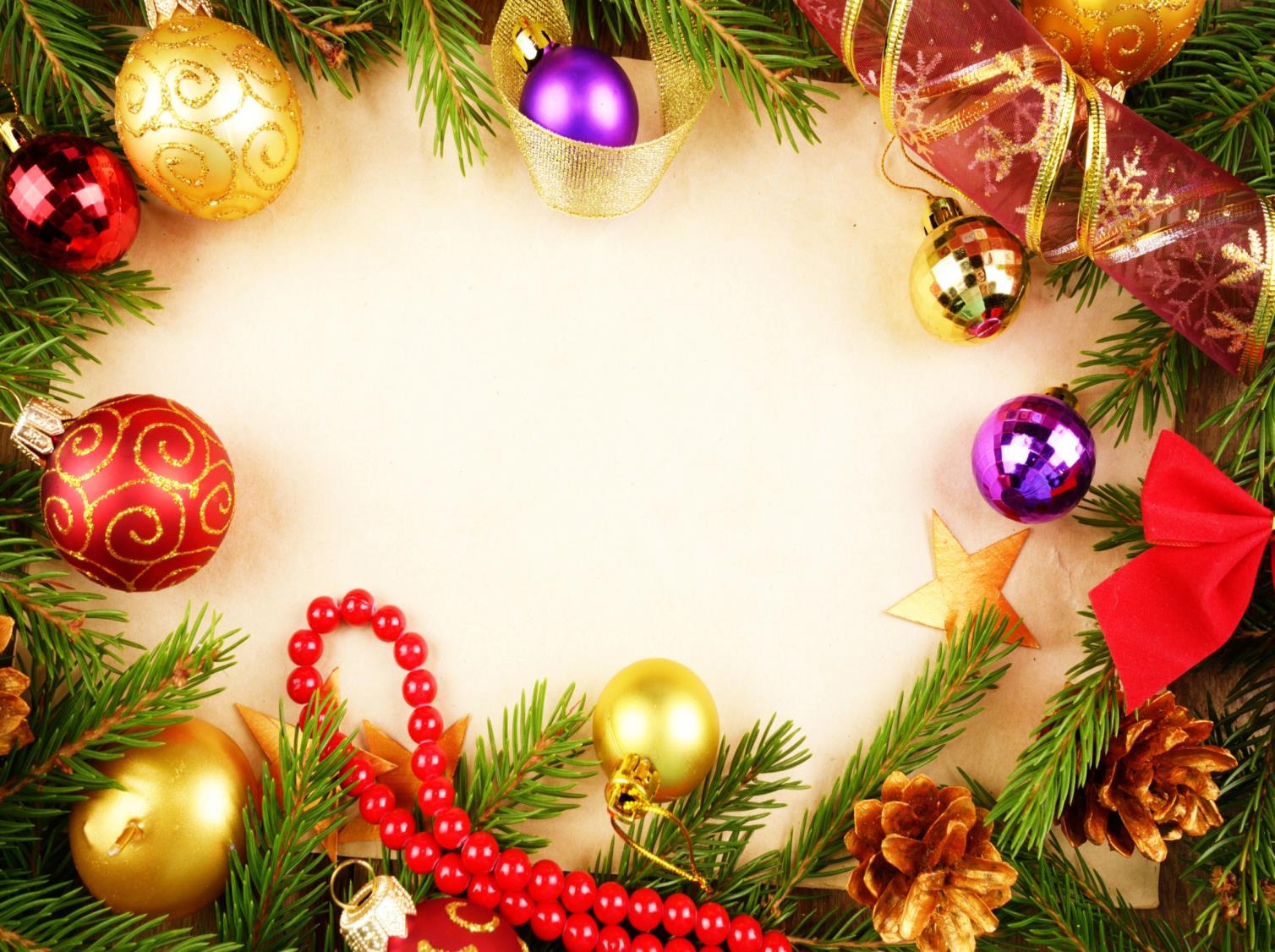 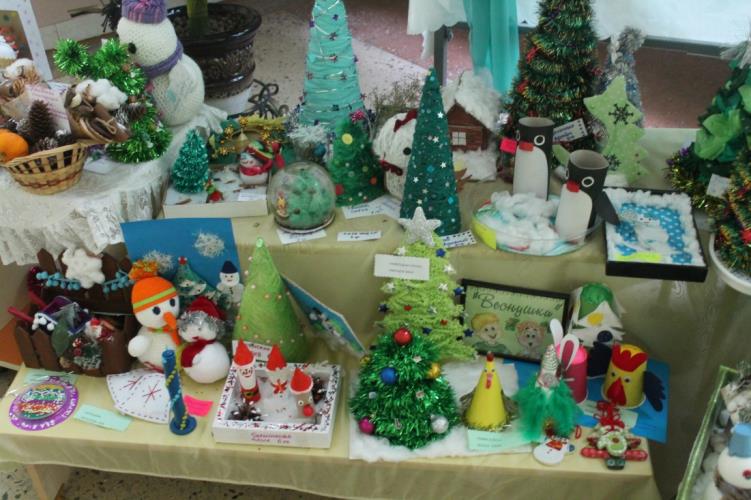 Мороз – волшебник!Это видно сразу:Я свой альбом еще не открывал,А он ужеБез кисточек, без красокВсе окна за ночь нам разрисовал!

Автор: К. Билич
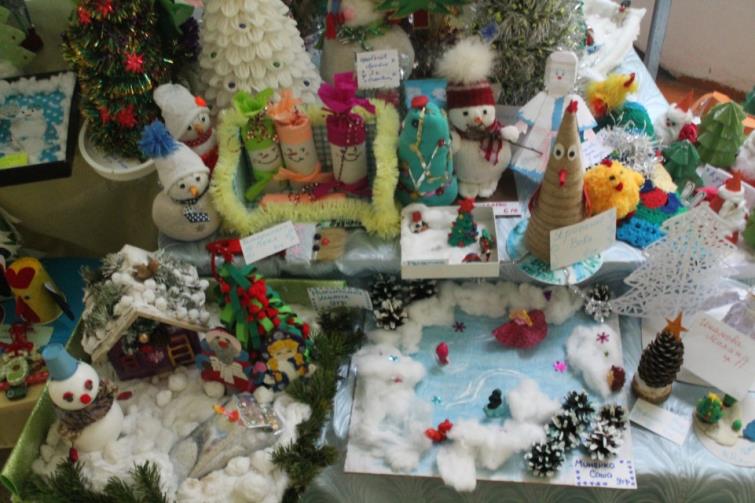 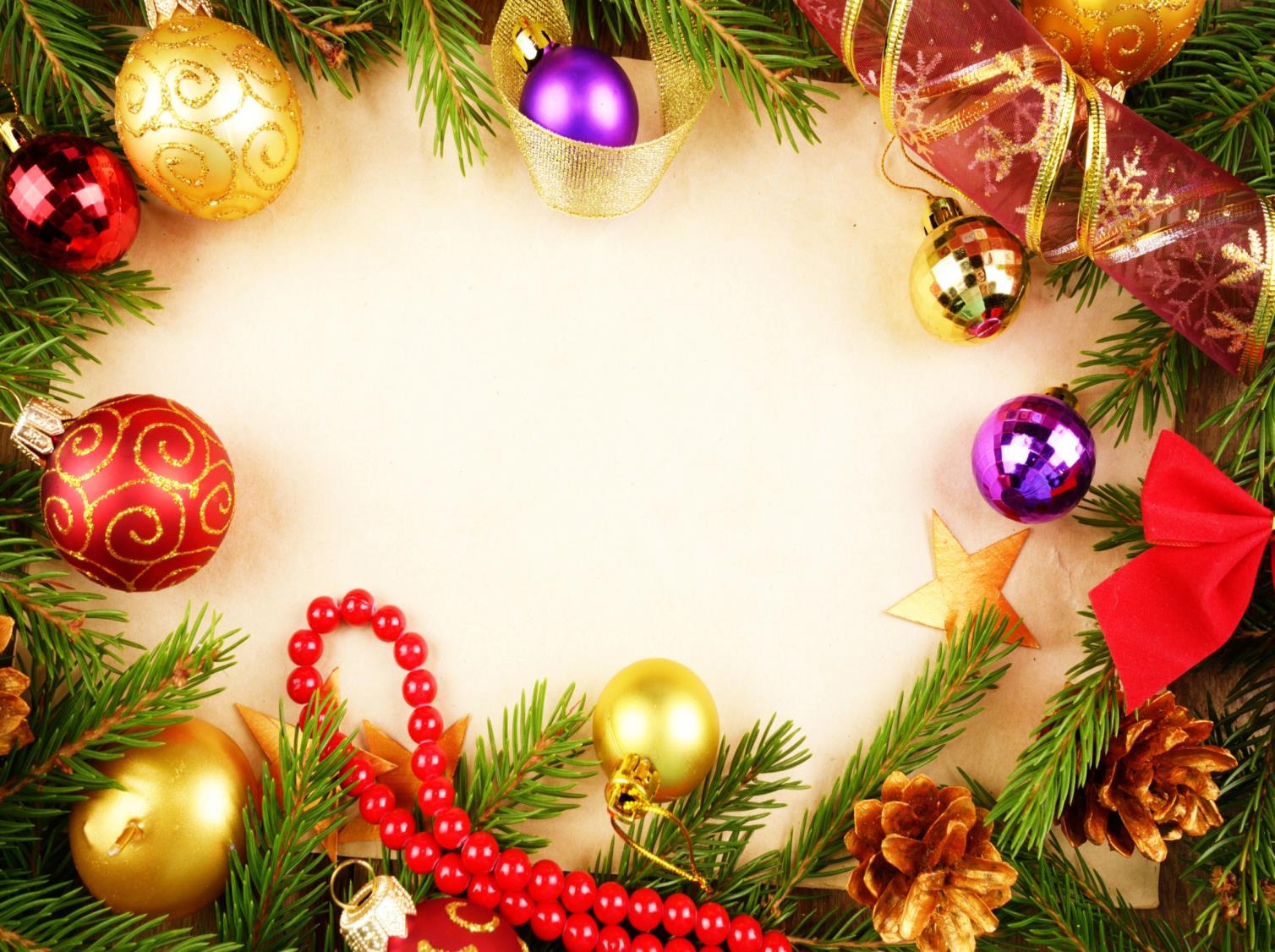 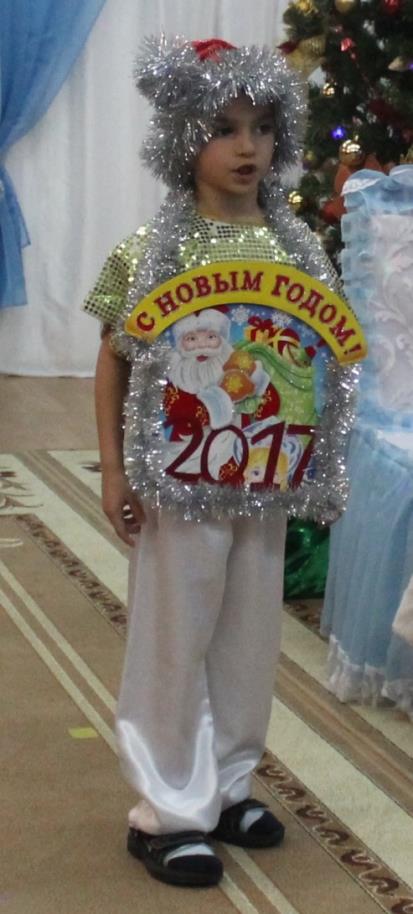 2017-ый год к нам приходит,На окнах узоры рисует мороз. С пургой хороводы веселые водит,Красавицу елку в подарок принес!Желаем всем вам новогодних улыбок, Достатка, везенья, любви и тепла.Чтоб не было в жизни досадных ошибок,Чтоб жизнь ваша ровной и гладкой была!
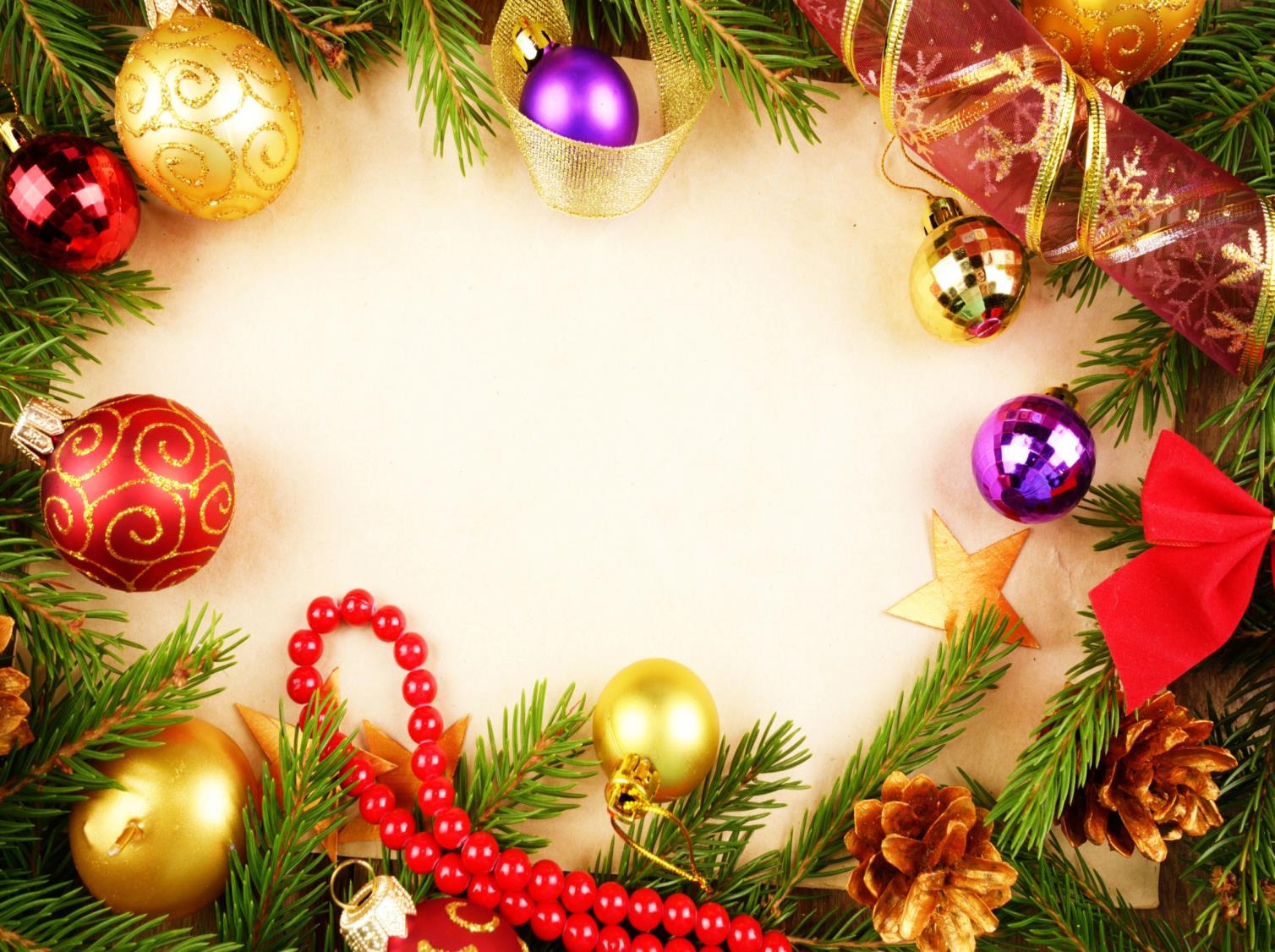 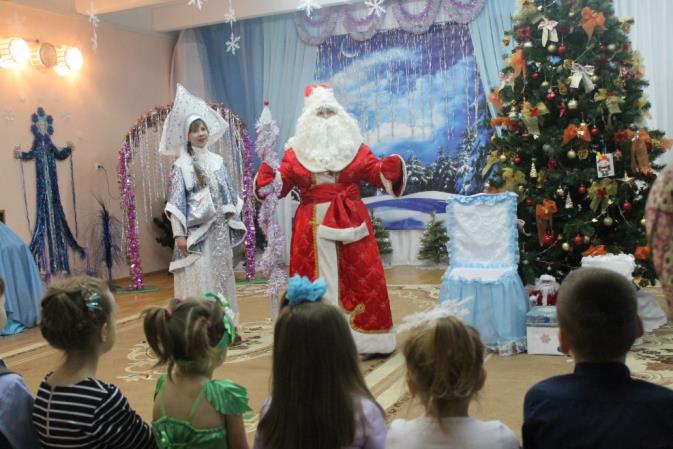 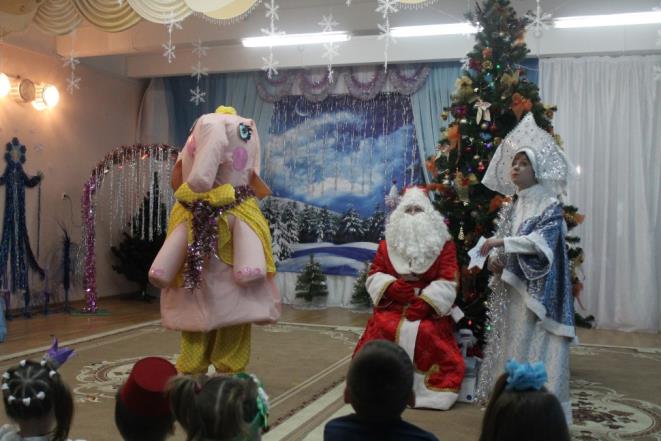 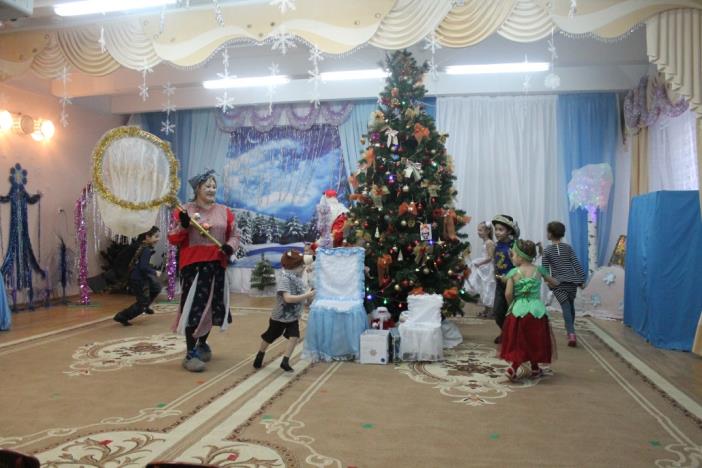 Новый год 
для детей
 сотрудников ДОУ
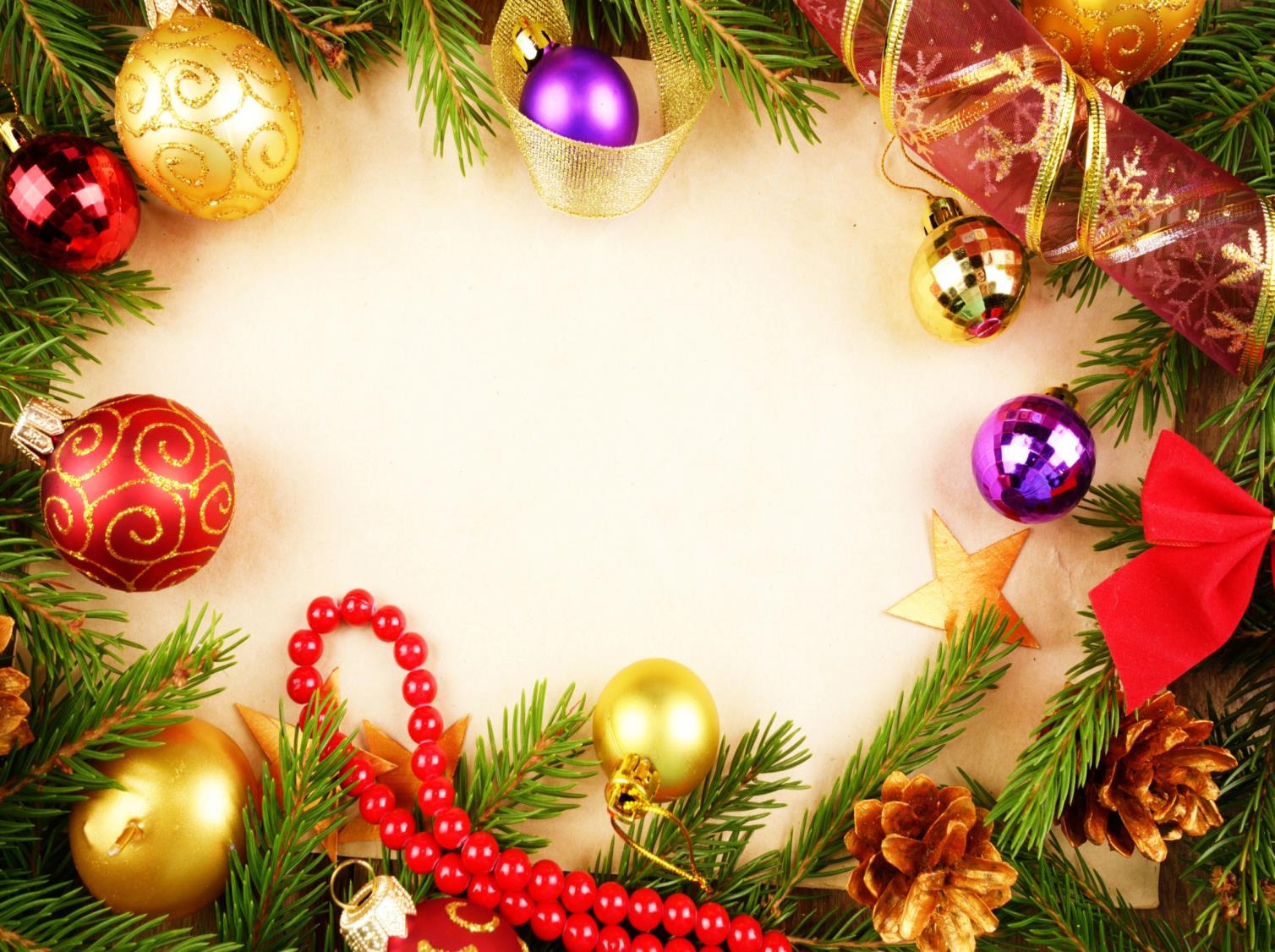 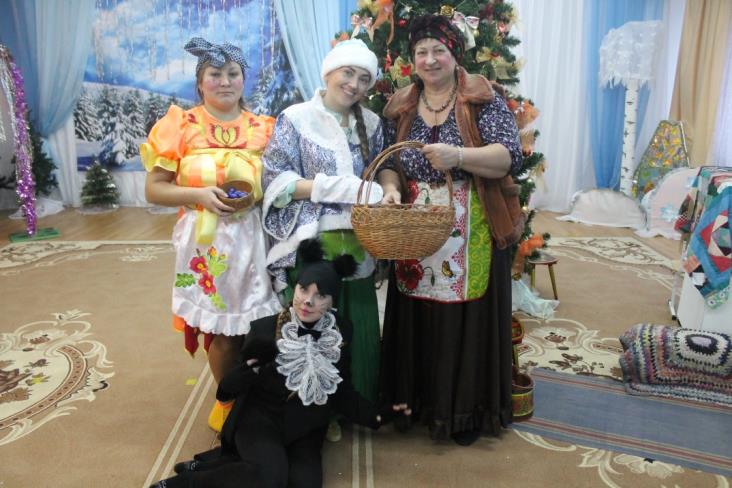 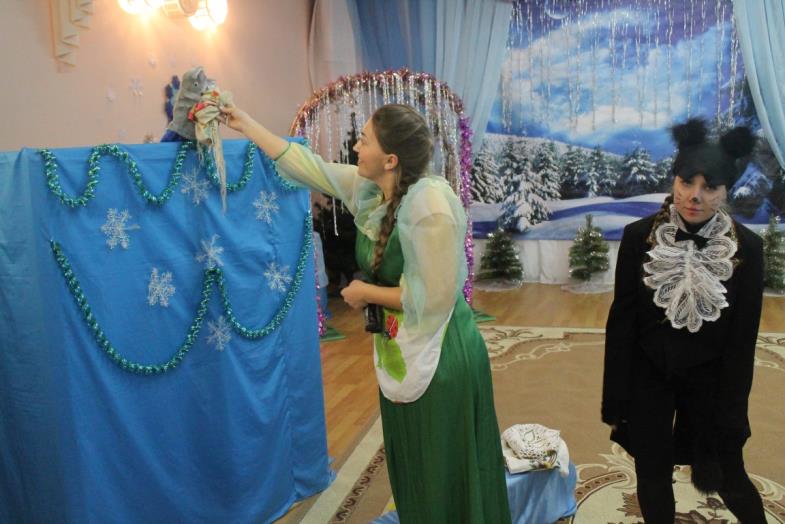 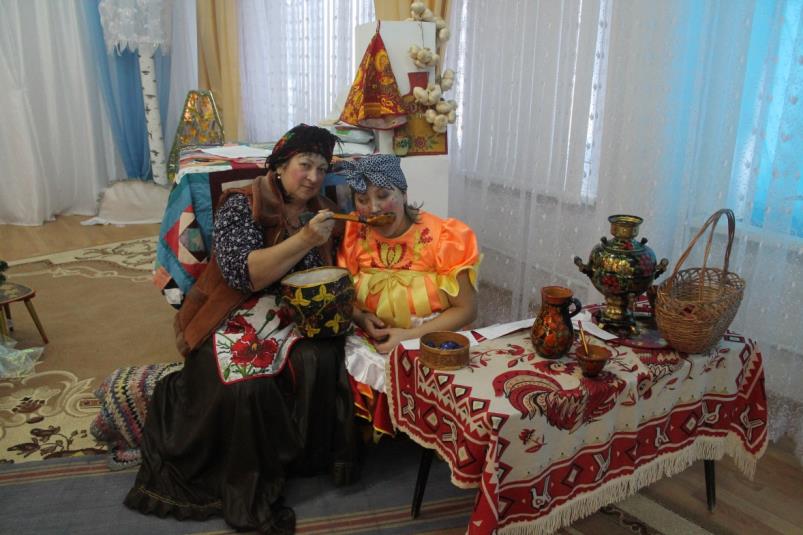 Новогодняя сказка 
«Морозко»
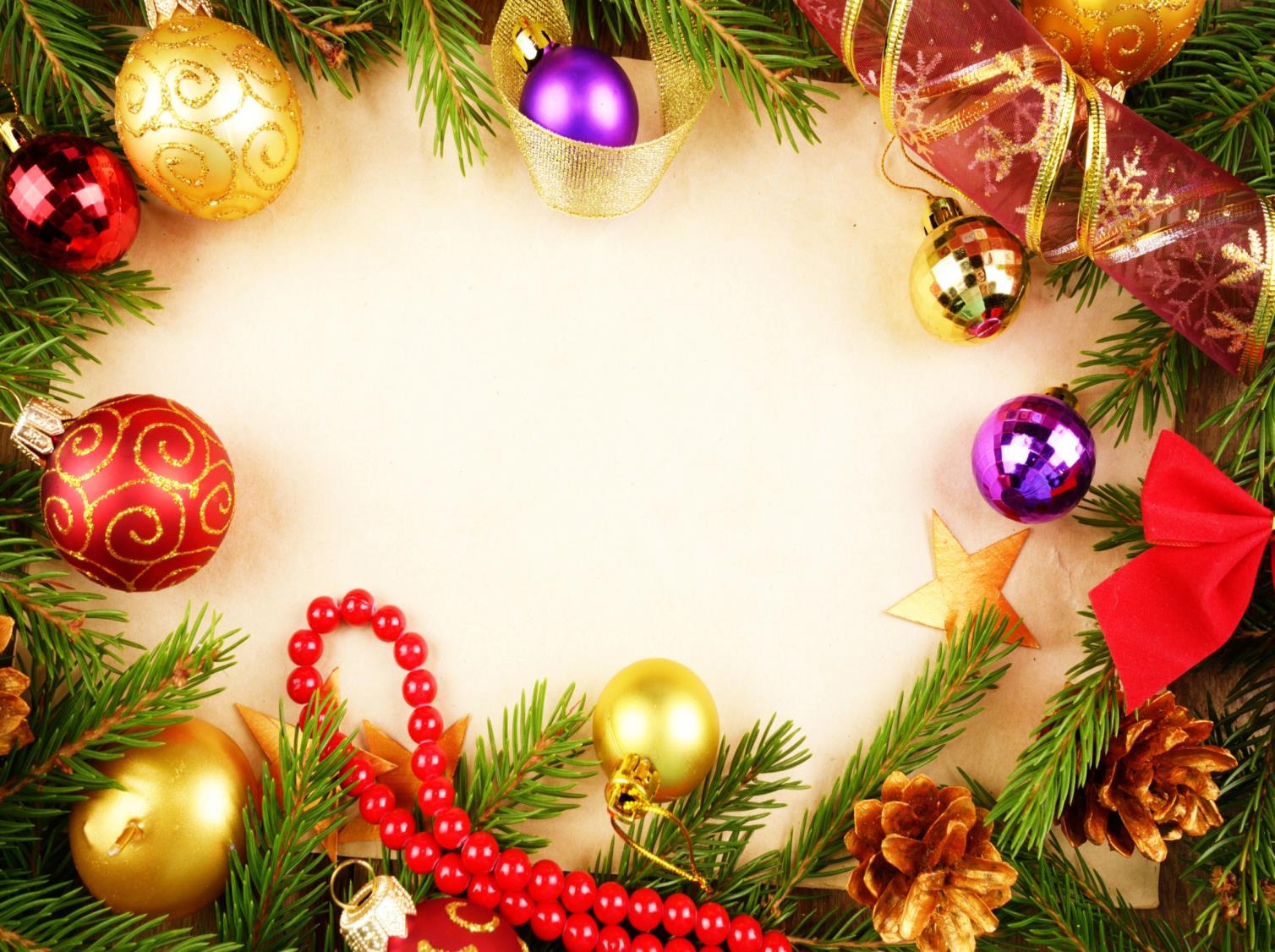 Сказки «Колобок», «Рукавичка»
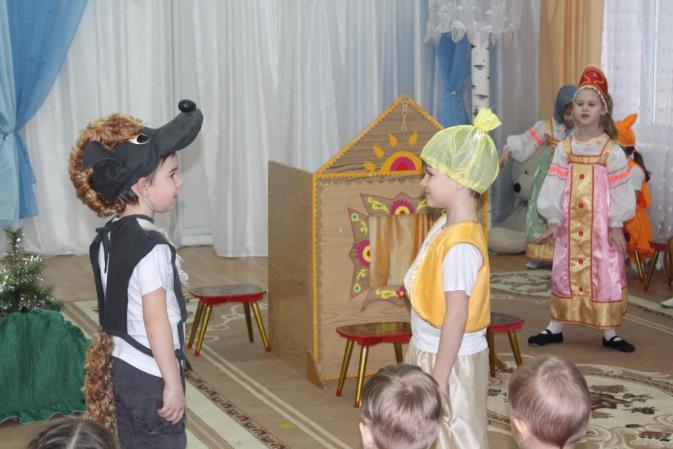 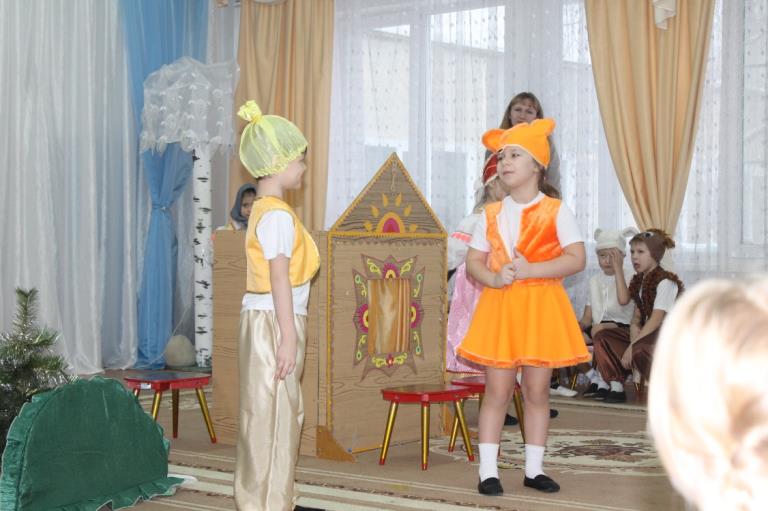 7 группа «Бабочки»
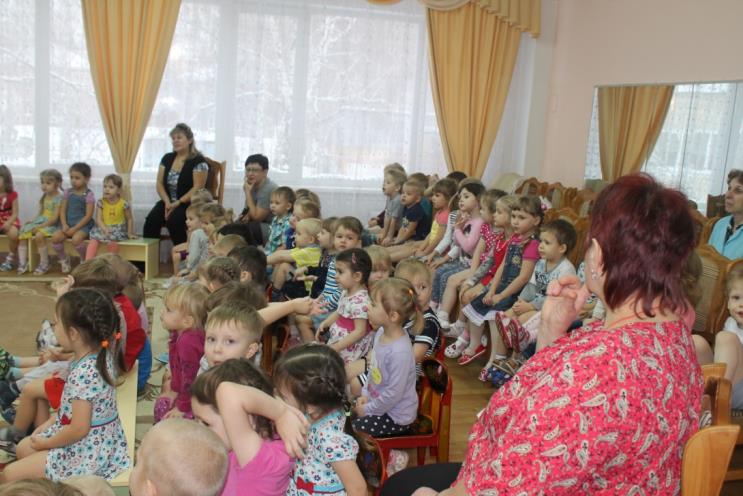 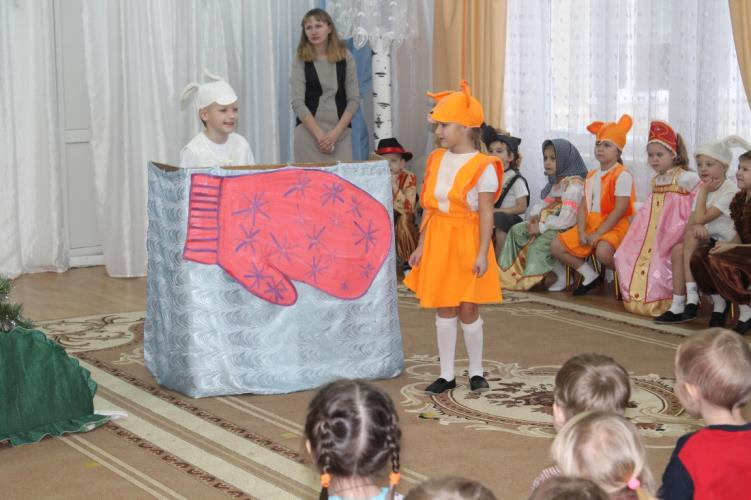 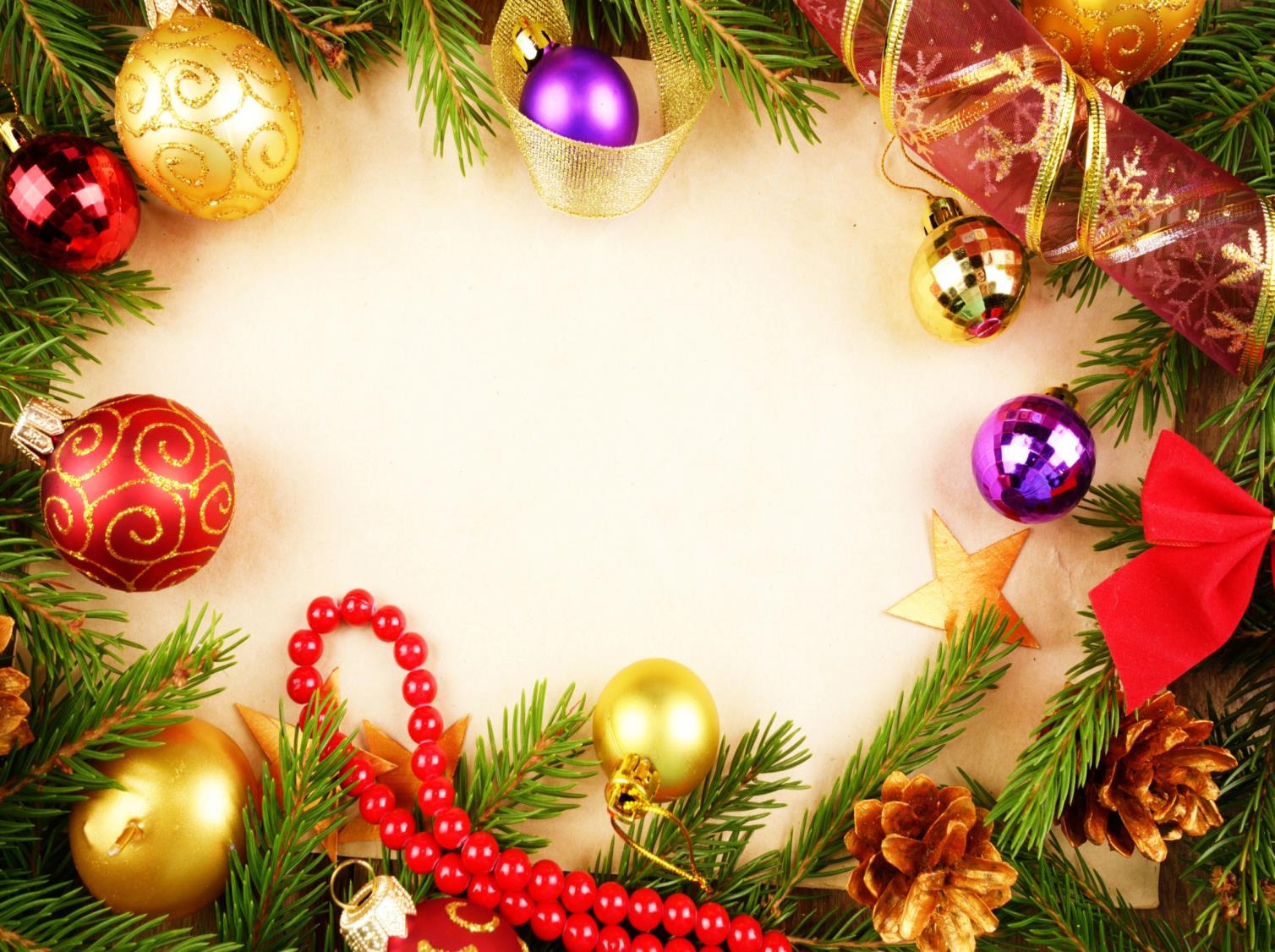 День рожденье Эскимо!
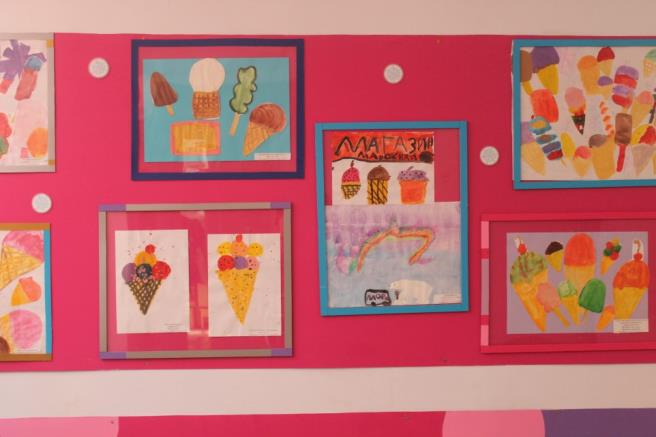 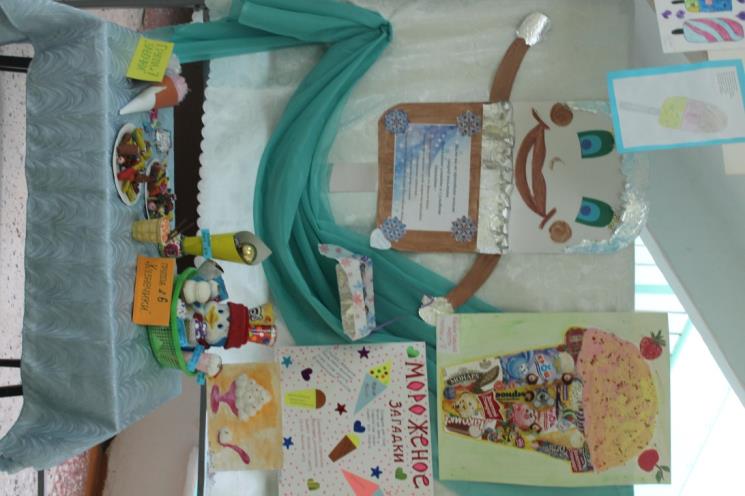 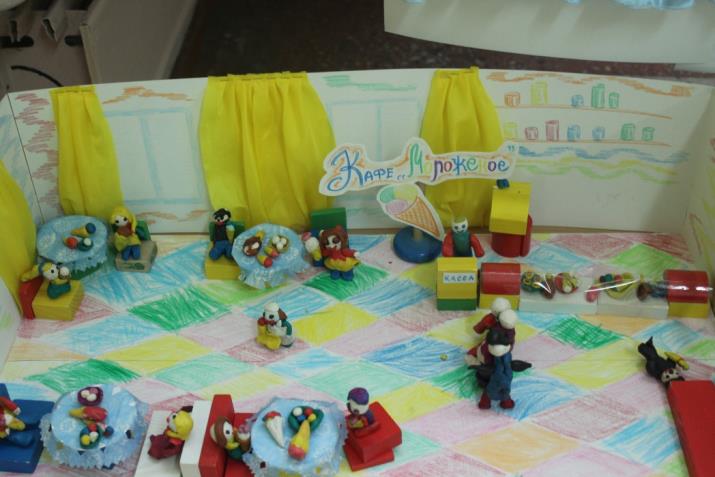 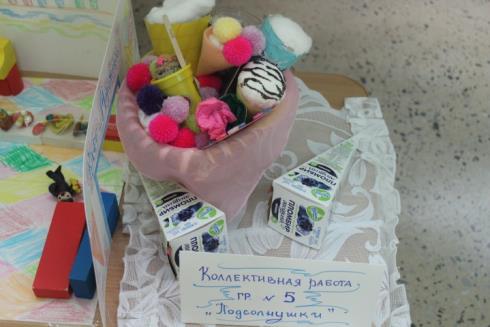 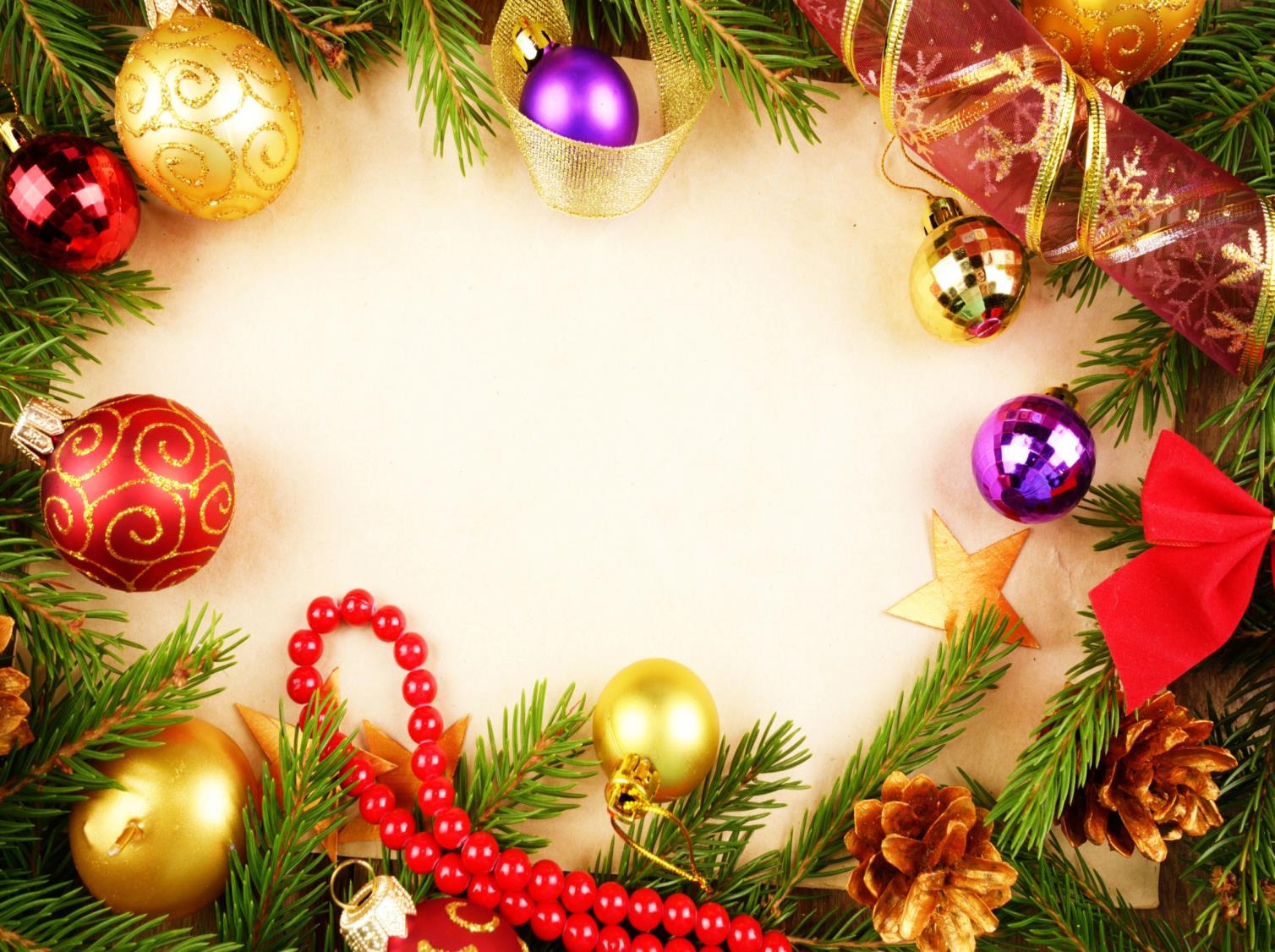 Театральная постановка 
«День рожденье Эскимо»
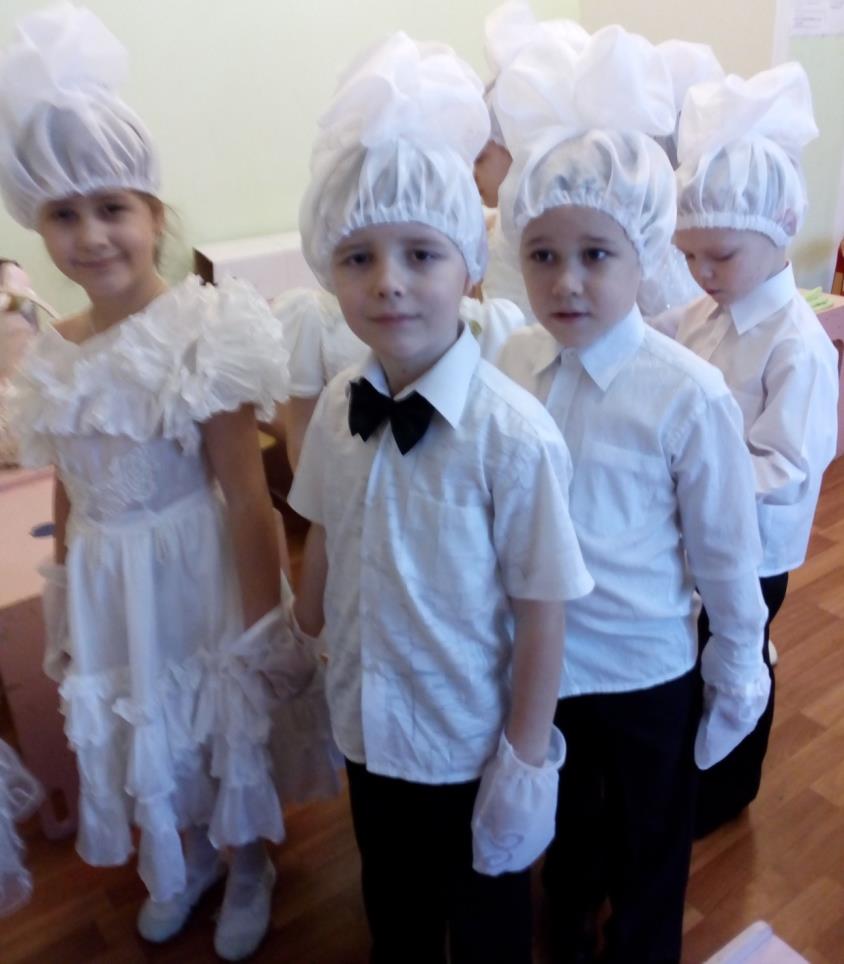 9 группа
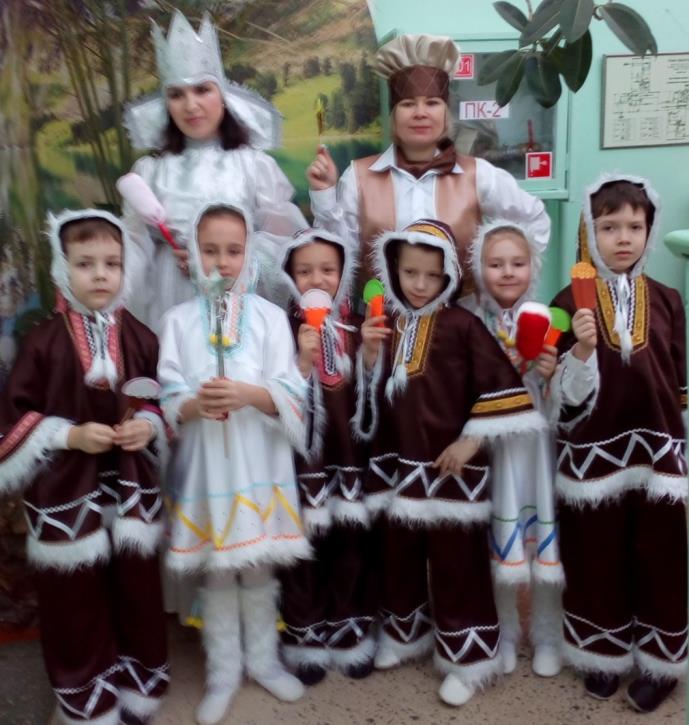 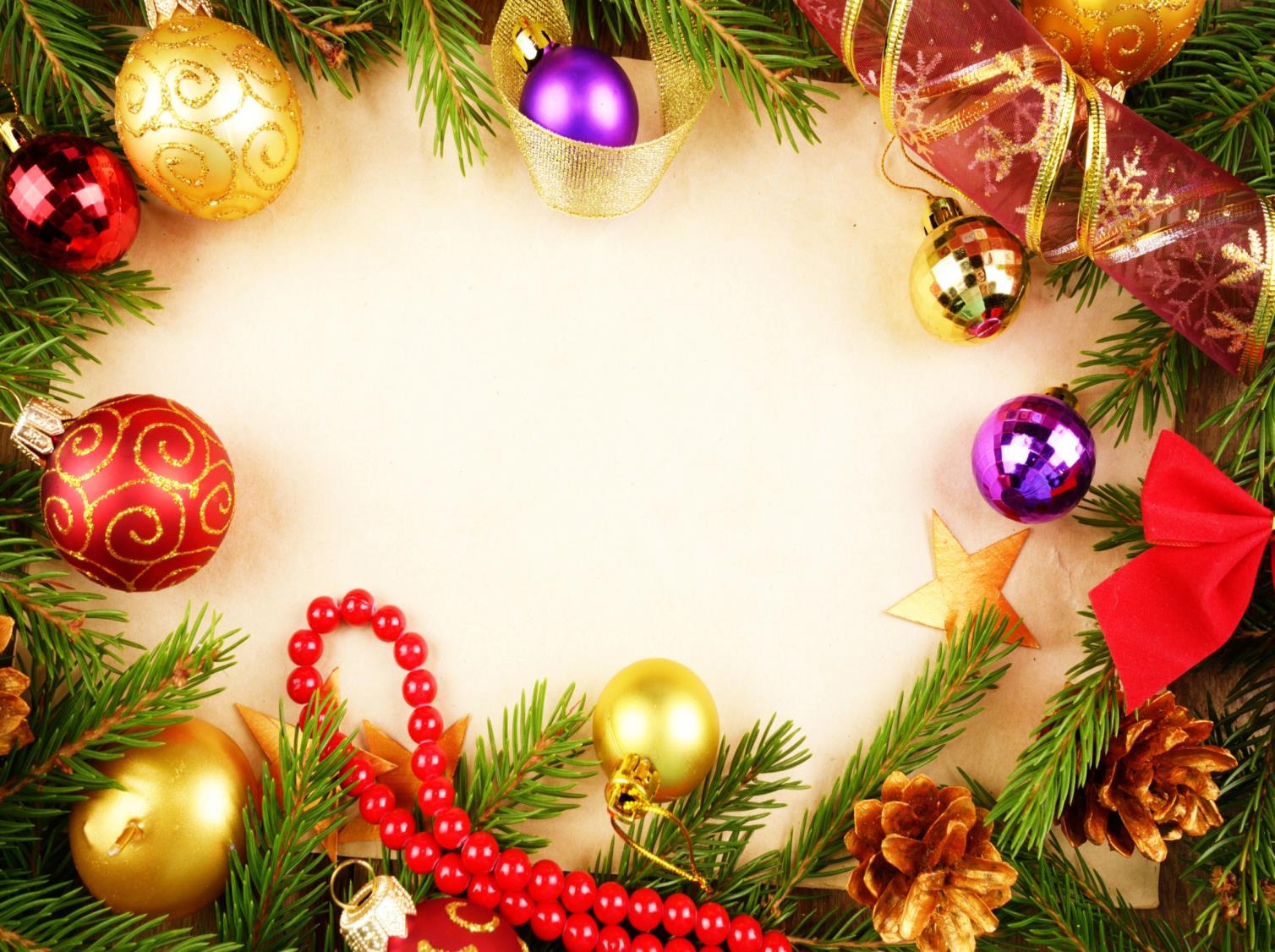 Практический семинар в рамках работы
 стажировочной площадки по введению ФГОС ДО
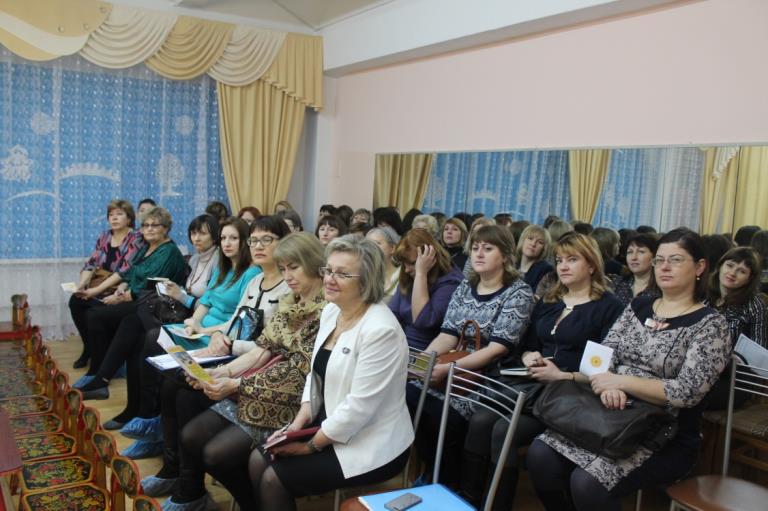 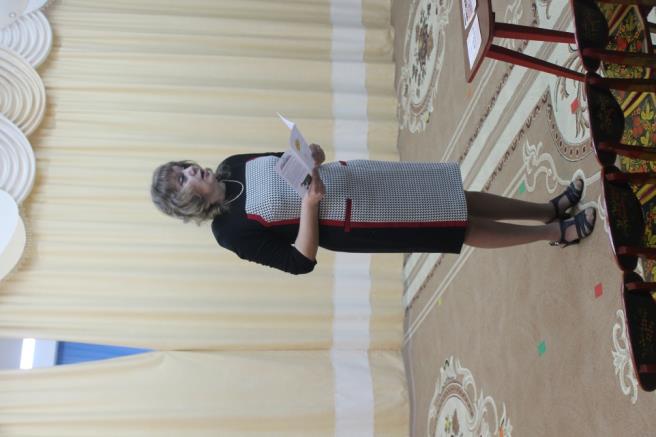 Тема: «Разработка и реализация информационных проектов»
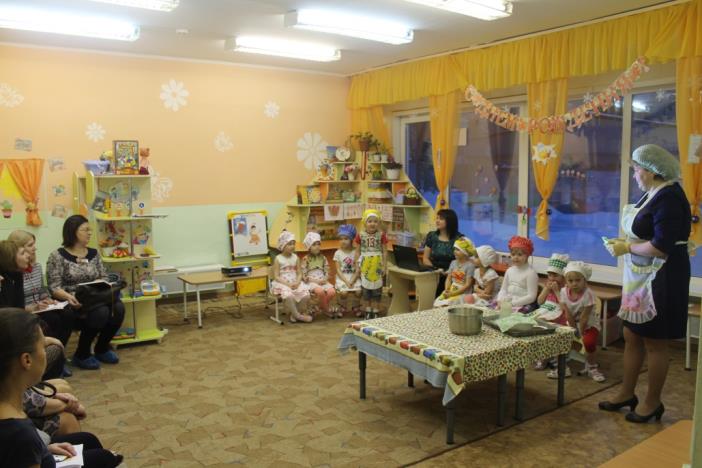 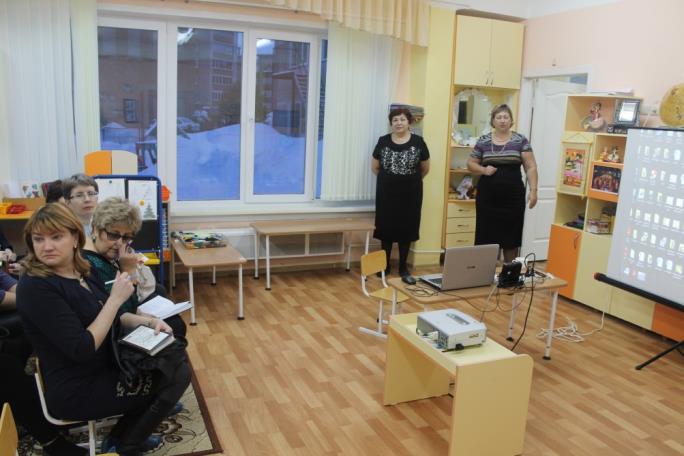 МАДОУ №3, МАДОУ №21, МБДОУЦРР №28, МБДОУ №27
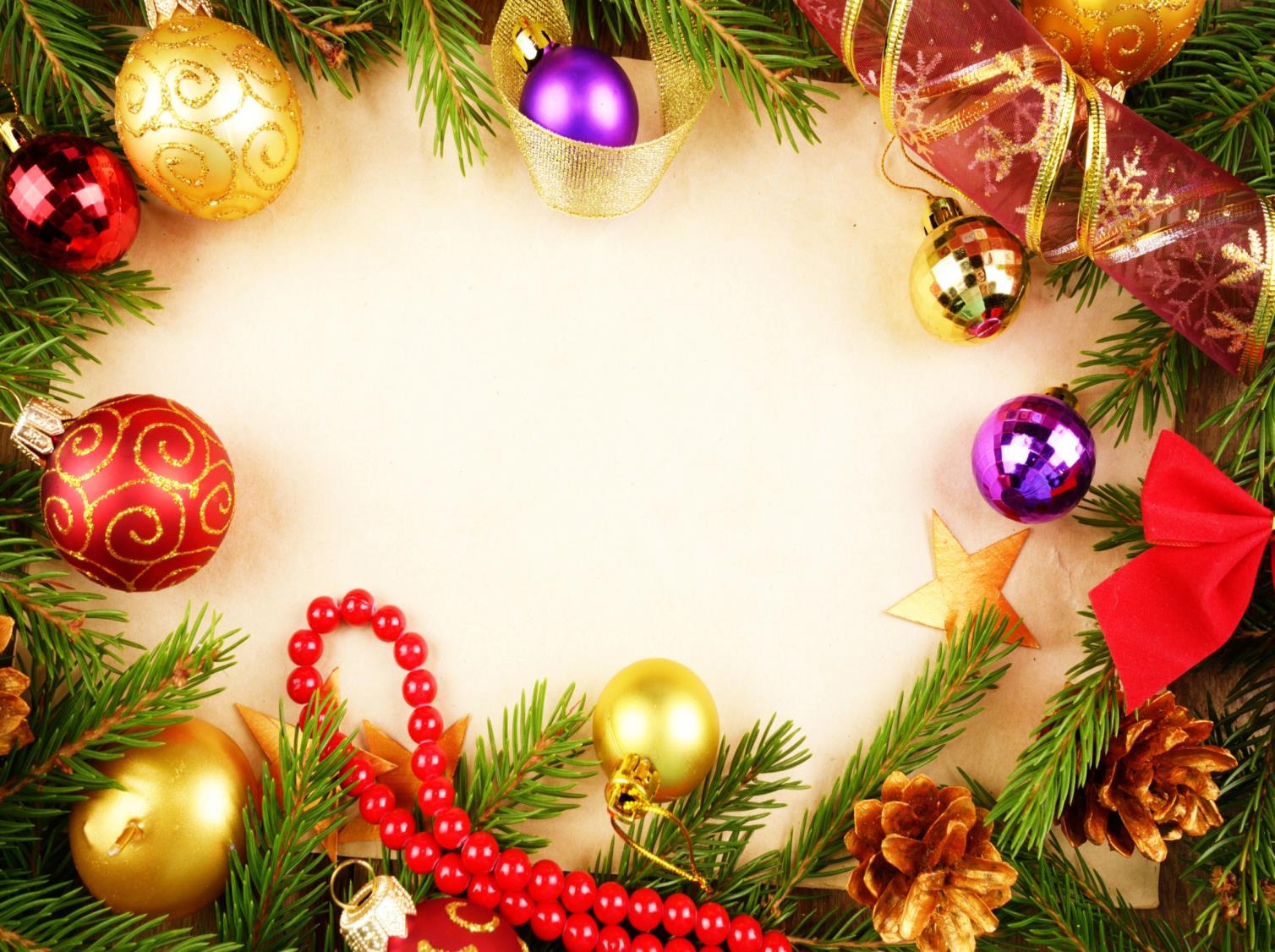 До следующей встречи…
Выпуск подготовили : 
педагог- психолог  Семенюк С.П. 
старший воспитатель Лахтина О.В.